TN Foundational Literacy 
March 3-7, 2024
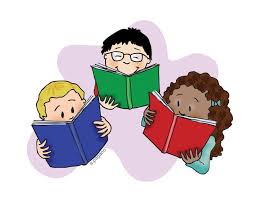 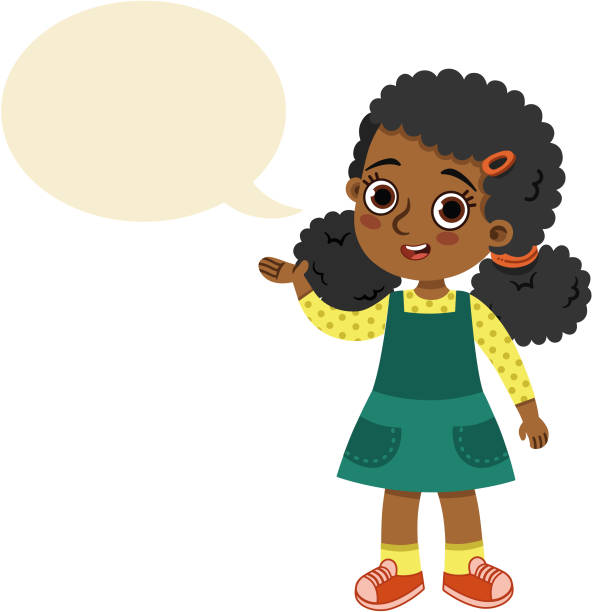 TODAY IS:
Add a timer
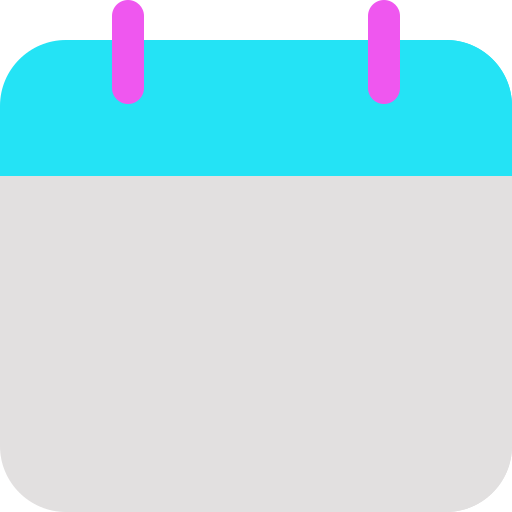 Focus Board
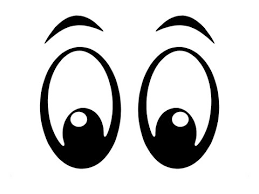 Monday
March 3, 2024
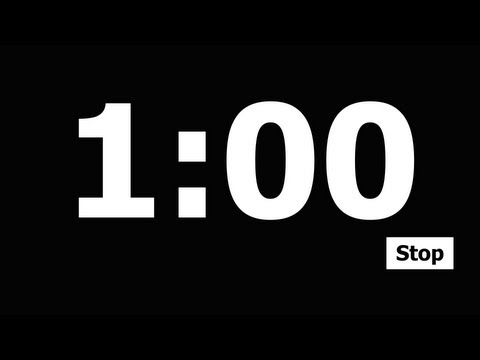 Color and Shape




orange
sphere
Letter Bundle
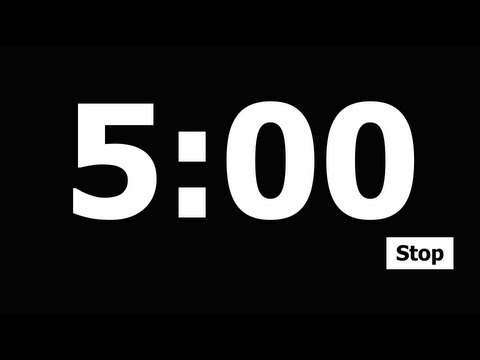 Number
3
three
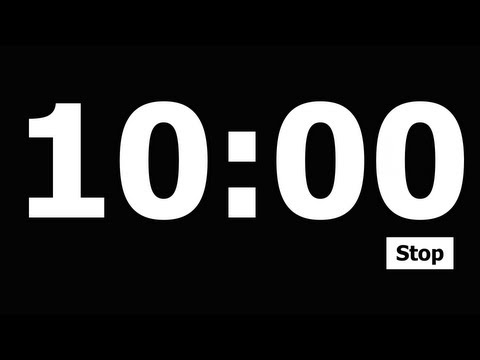 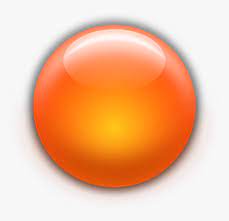 Nn
Pp
Rr
Ss
Oo
Sight Words:
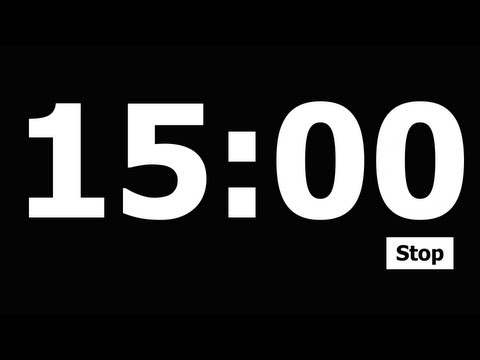 an
each
do
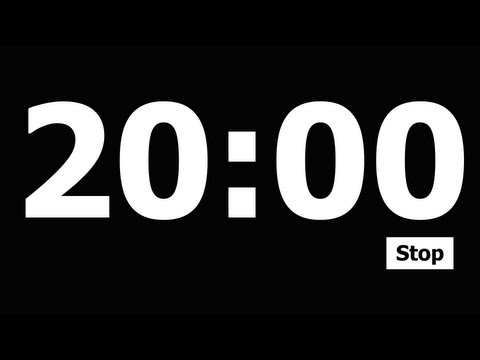 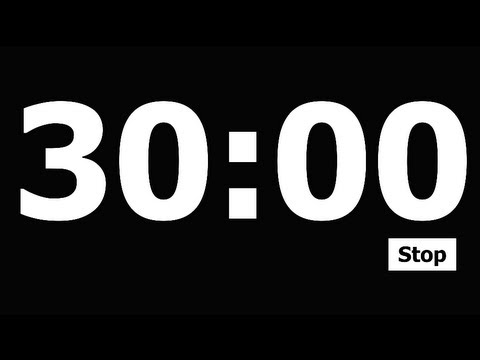 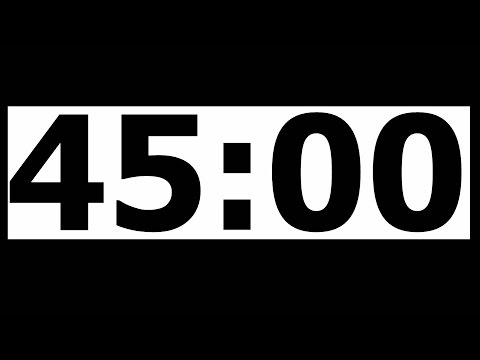 Daily 
Affirmation
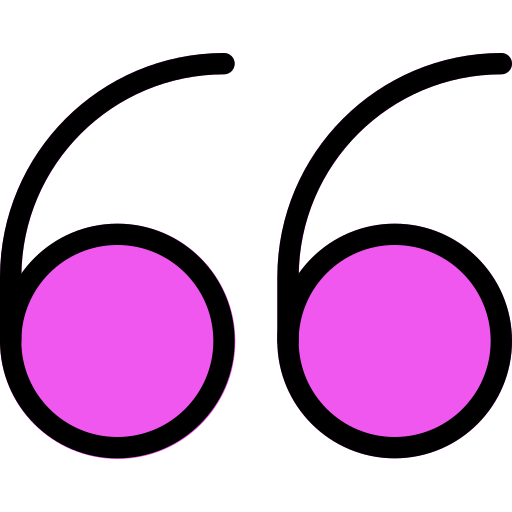 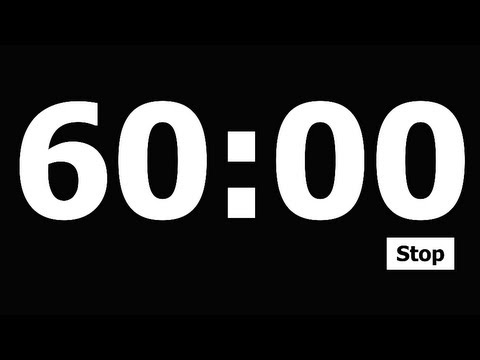 “I am loved!”
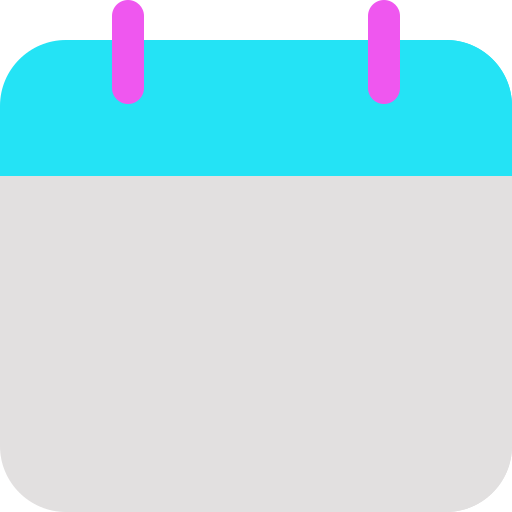 Today’s Lesson
Add a timer
TN Sounds First Vol. 2
Week 22
Day 1
Let’s Learn to Read!
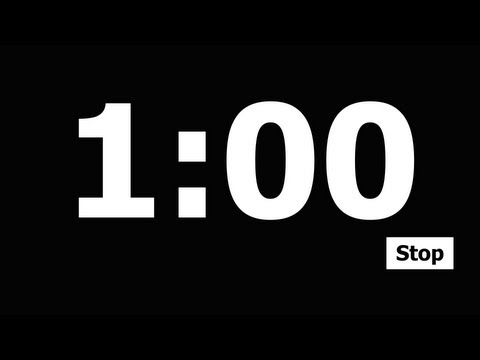 Deleting Syllables
Make a Rhyme!
Snatch the Sound
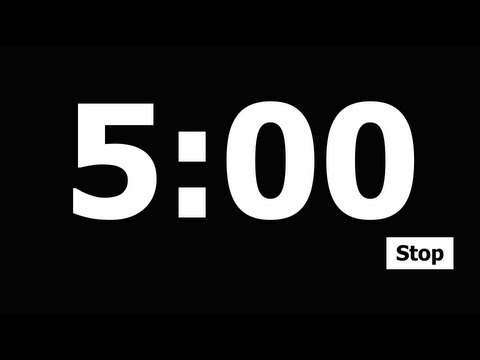 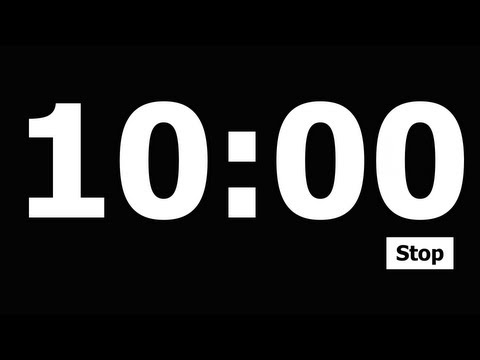 cleaner
neater
slower
colder
lower
dot
    fox
    hop
cool, tool, _
stool, school, _
vine, nine, _
shine, mine, _
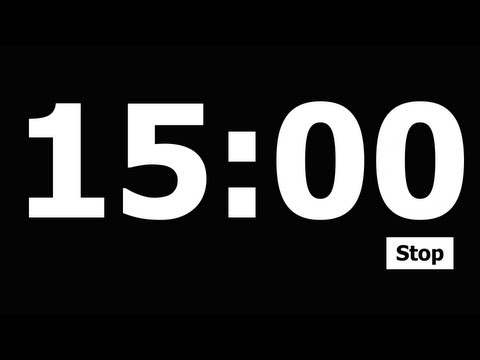 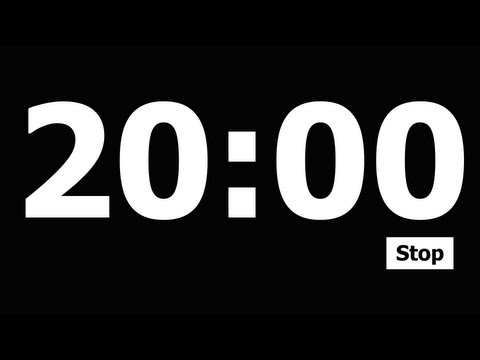 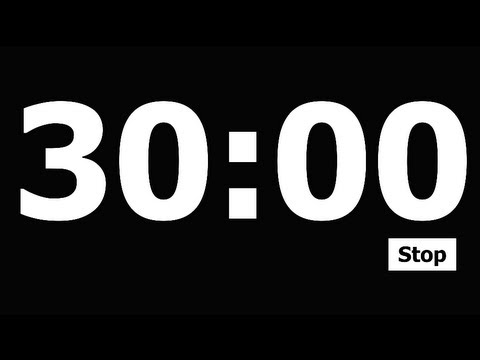 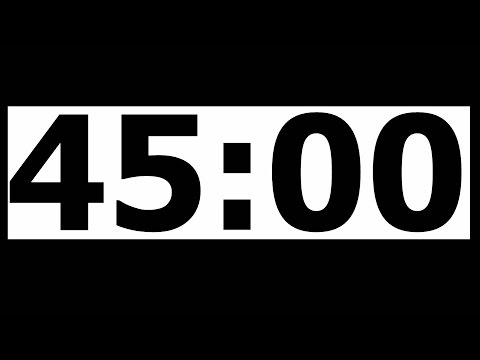 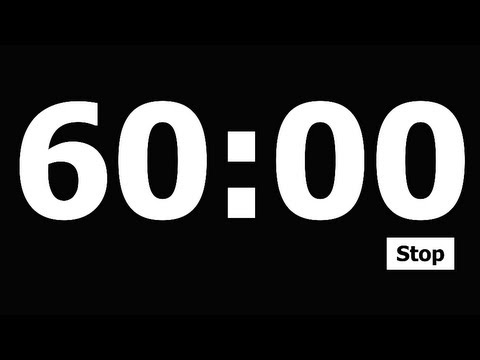 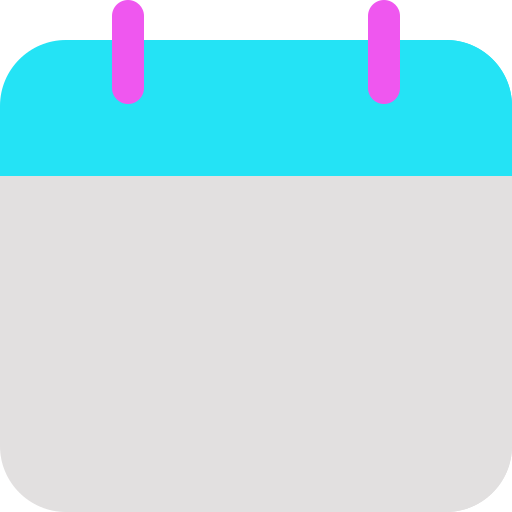 Add a timer
Today’s Lesson
Let’s Learn to Read!
TN Sounds First Vol. 2
Week 22
Day 1
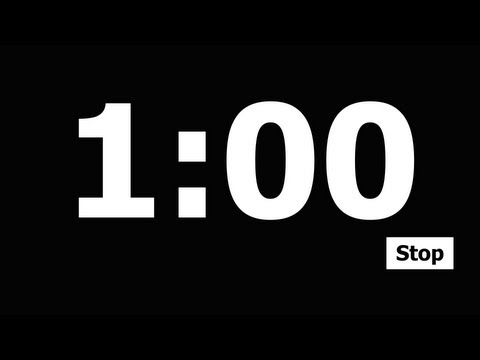 Snatch the Sound
Medial Sound
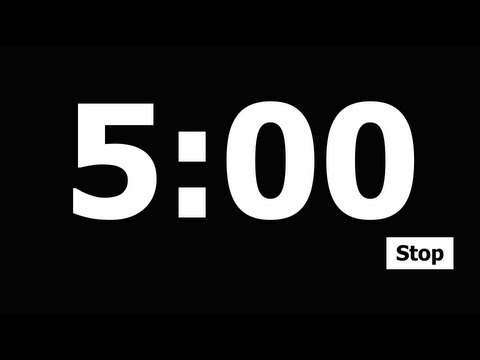 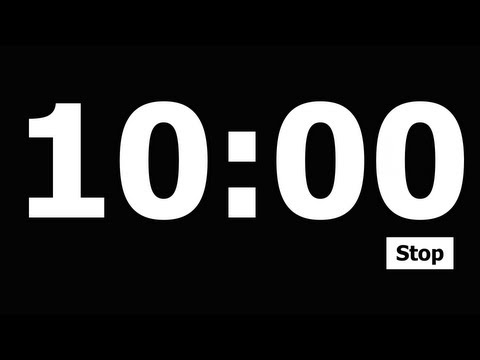 dot
    fox
    hop
tag, map
shin, thumb
wick, did

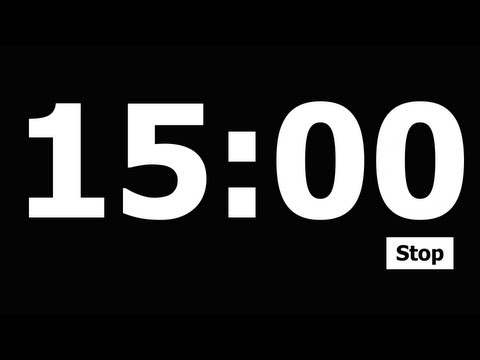 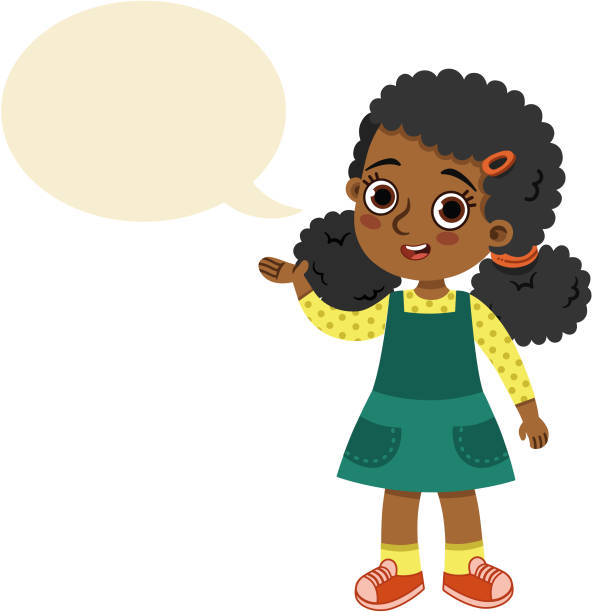 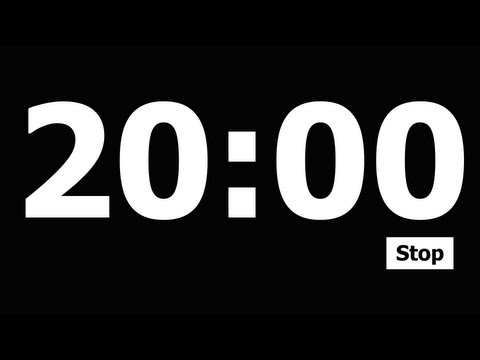 
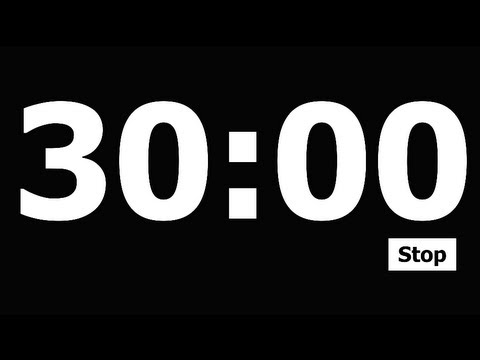 
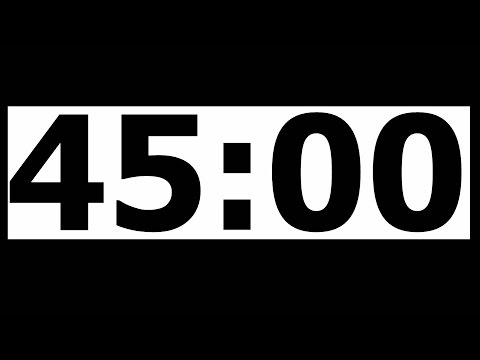 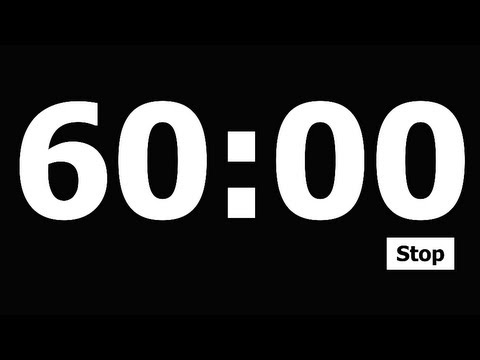 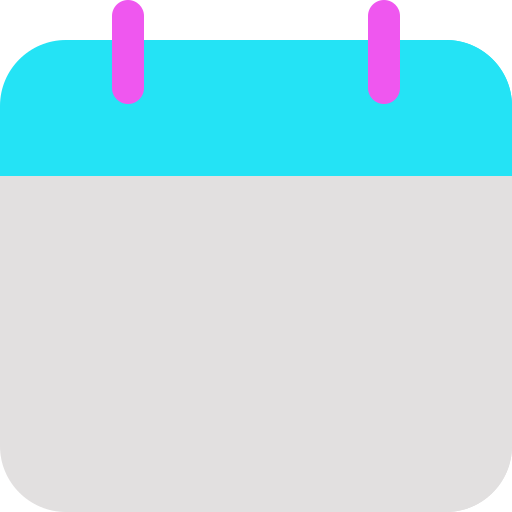 Add a timer
Let’s Learn to Read!
Today’s Lesson
TN Sounds First Vol. 2
Week 22
Day 1
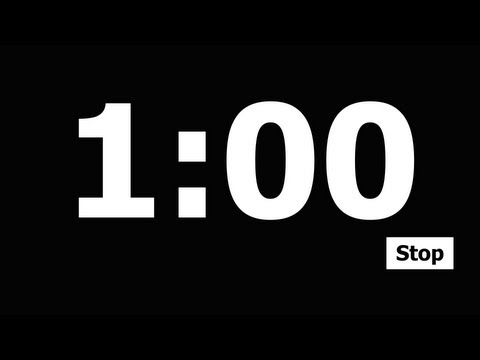 Silly Sentence
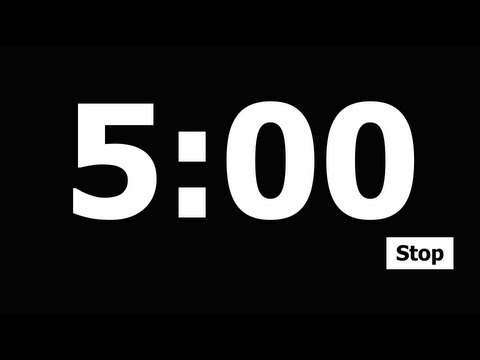 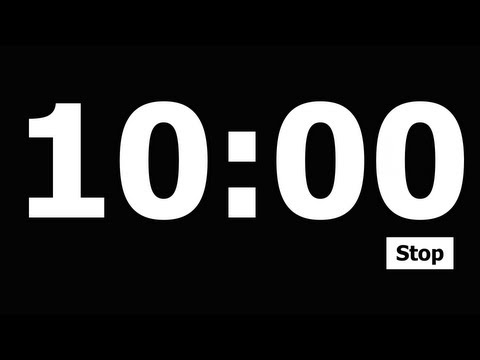 Boss baker builds big breads.
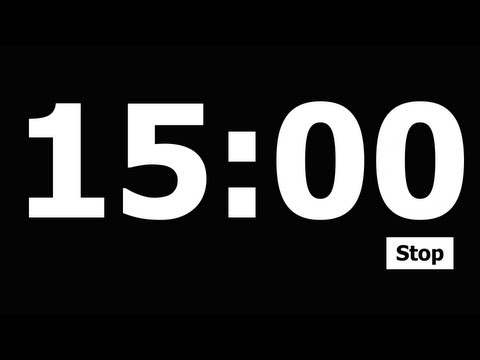 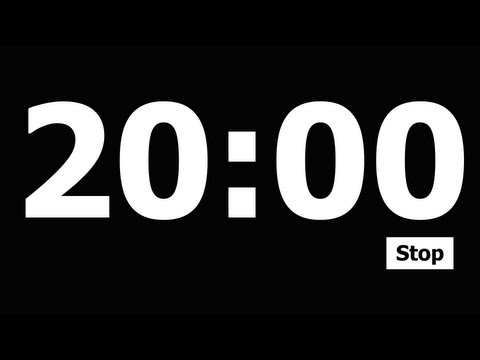 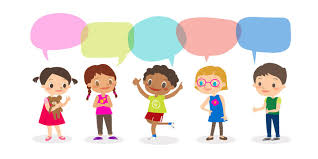 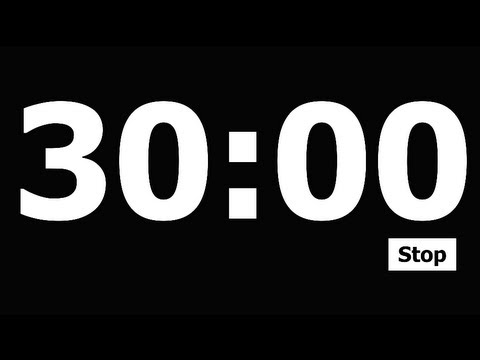 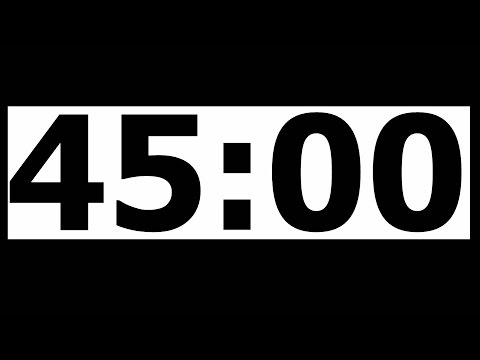 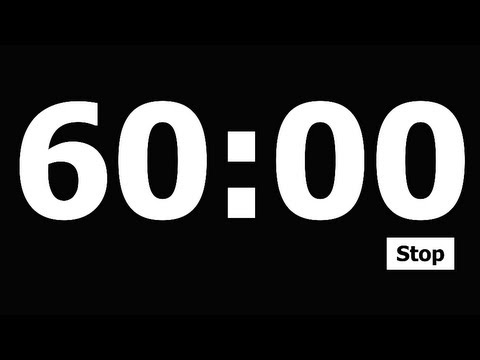 TODAY IS:
Add a timer
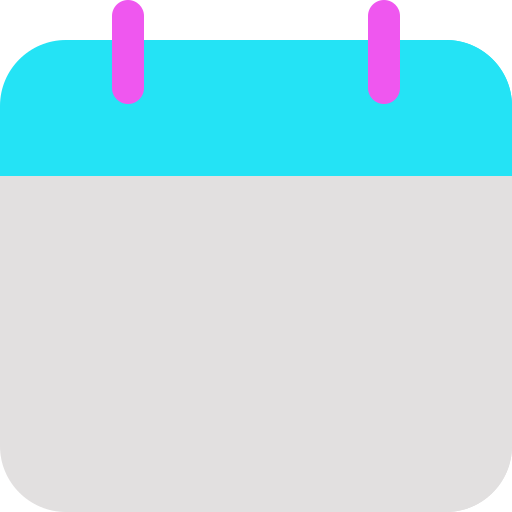 Focus Board
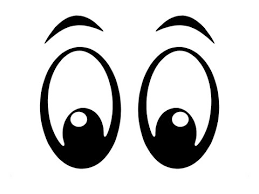 Tuesday
March 4, 2024
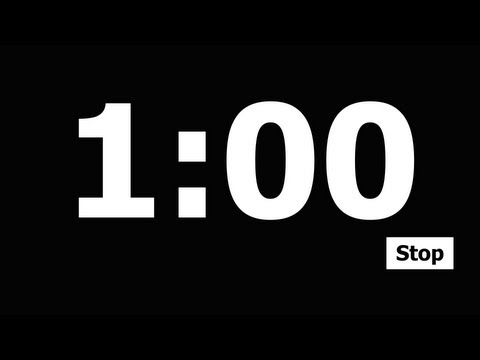 Color and Shape




orange
sphere
Letter Bundle
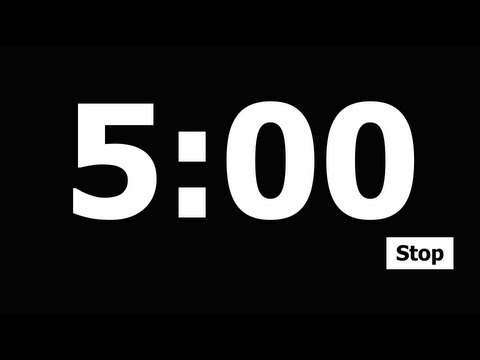 Number
3
three
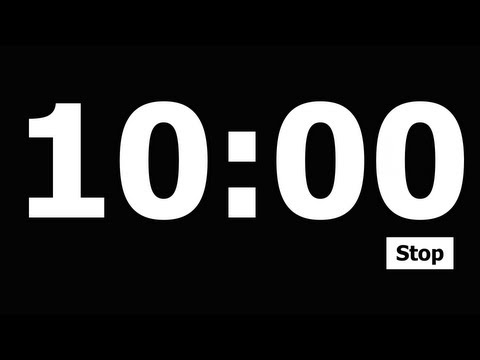 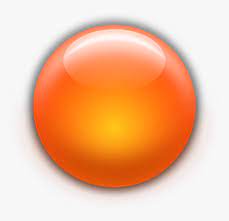 Nn
Pp
Rr
Ss
Oo
Sight Words:
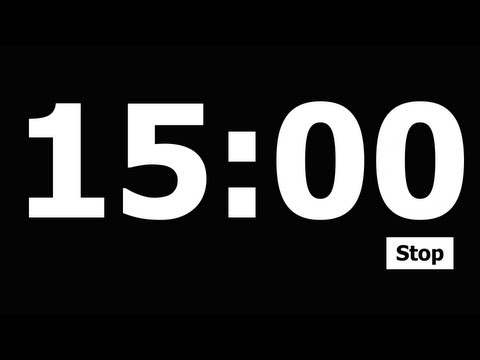 an
each
do
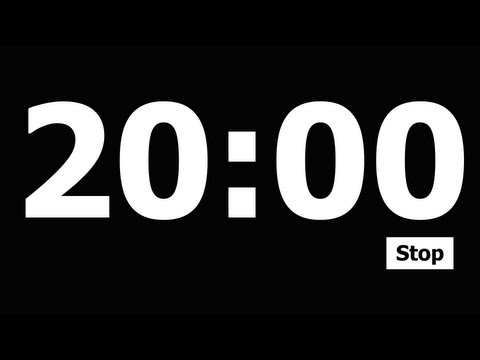 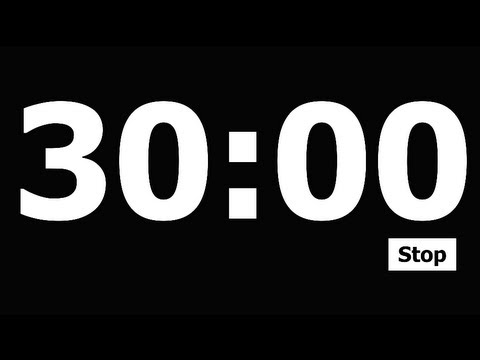 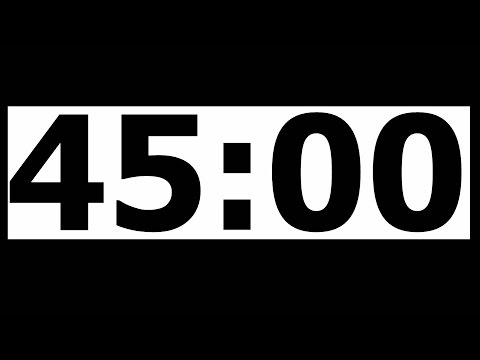 Daily 
Affirmation
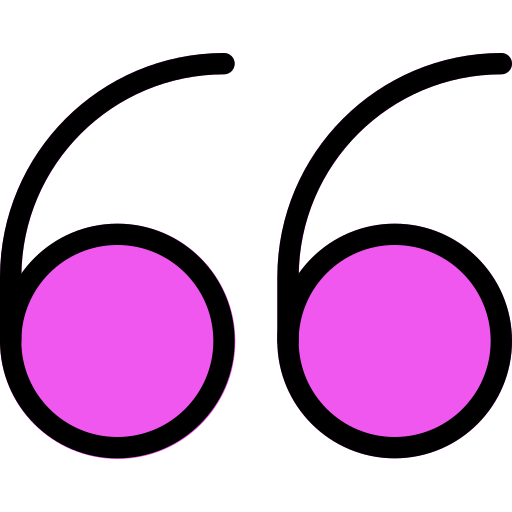 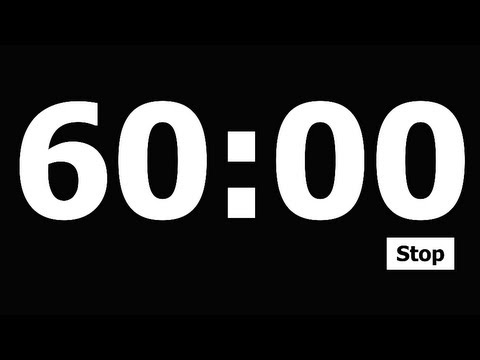 “I am loved!”
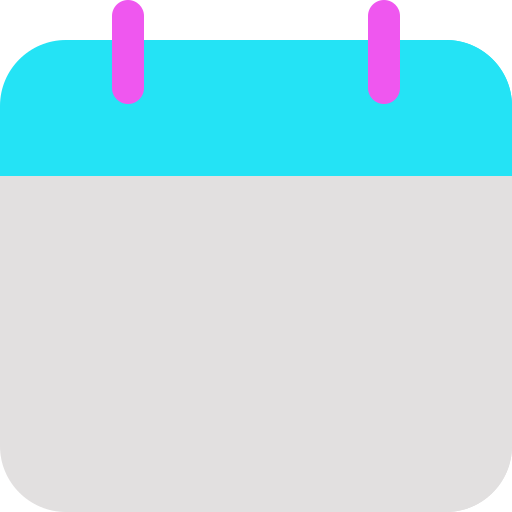 Today’s Lesson
TN Sounds First Vol. 2
Week 22
Day 2
Add a timer
Let’s Learn to Read!
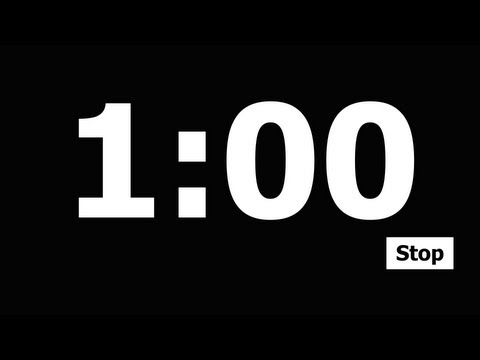 Rhyme Time!
Snatch the Sound
Deleting Syllables
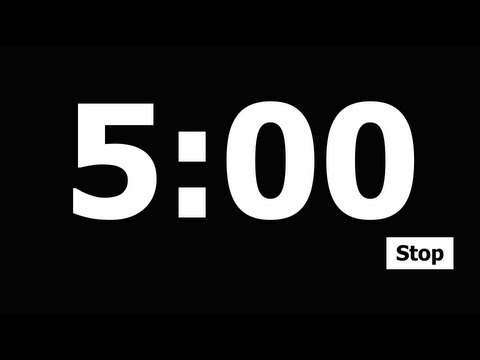 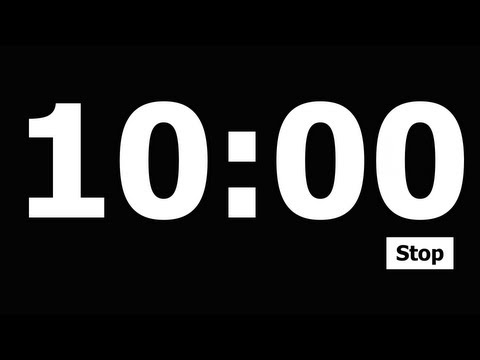 not
   mom
   jog
nicest
darkest
largest
highest
greatest
low, slow, _
show, know, _
tale, pail, _
whale, rail, _
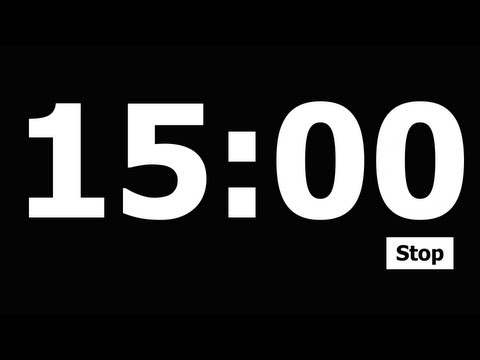 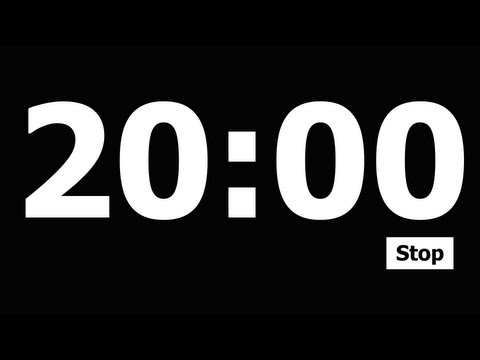 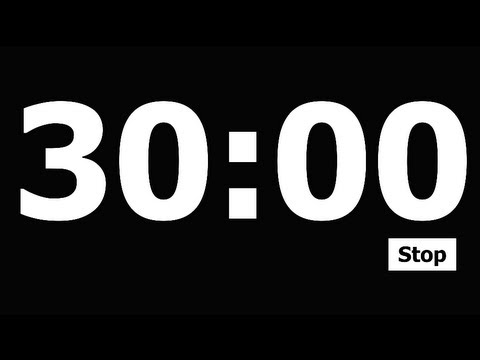 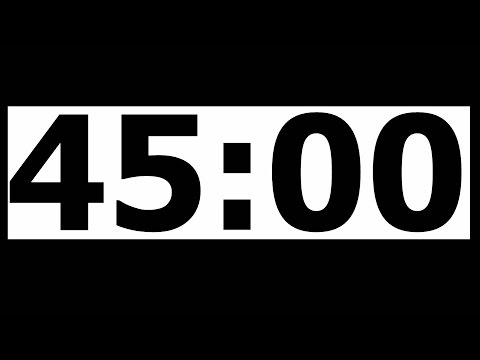 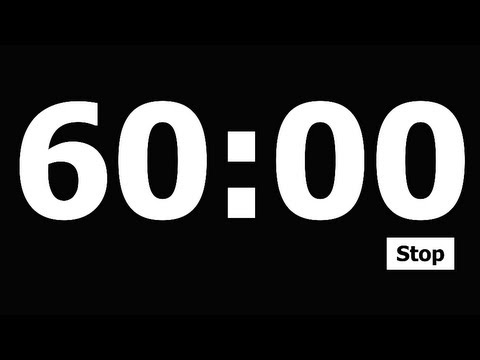 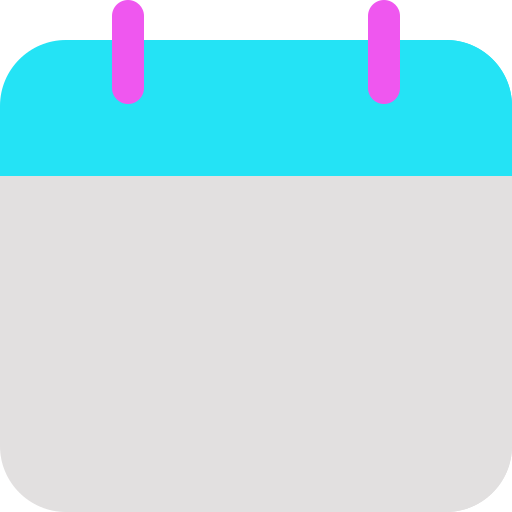 Add a timer
Today’s Lesson
Let’s Learn to Read!
TN Sounds First Vol. 2
Week 22
Day 2
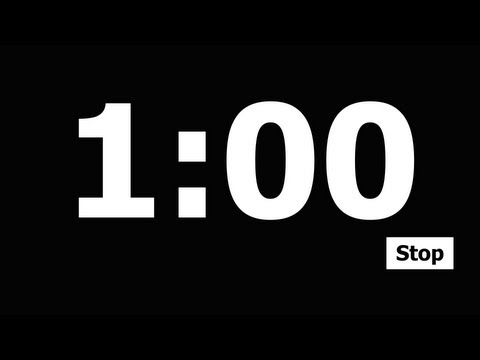 Snatch the Sound
Medial Sound
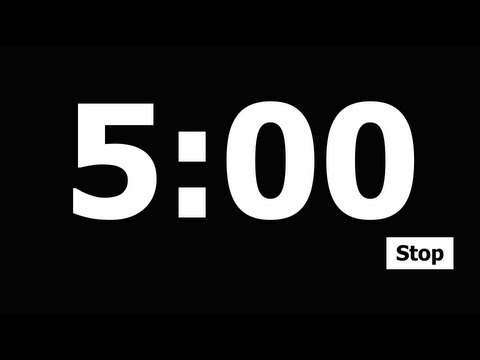 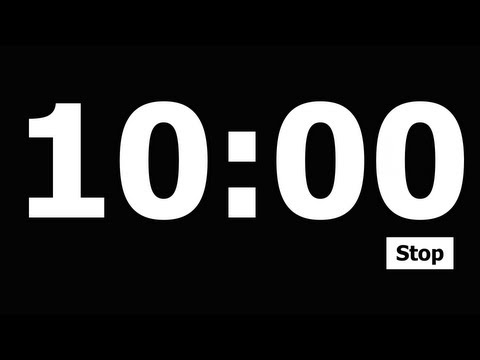 not
     mom
     jog
bed, ten
rag, fan
met, sag

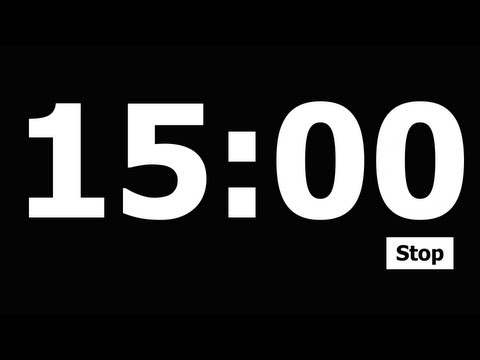 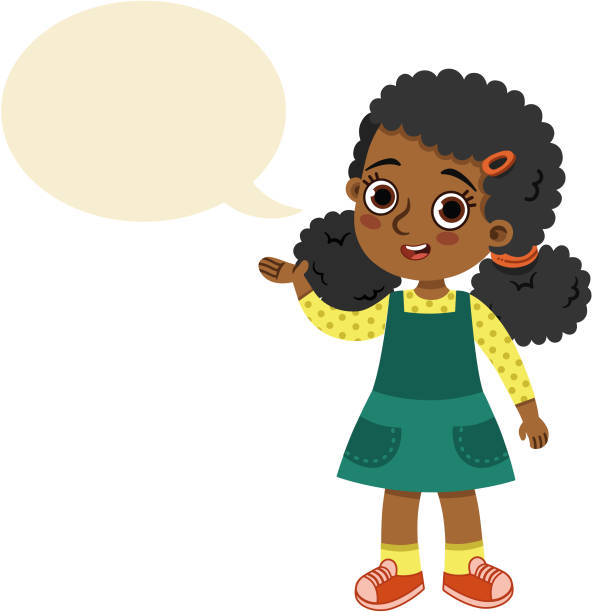 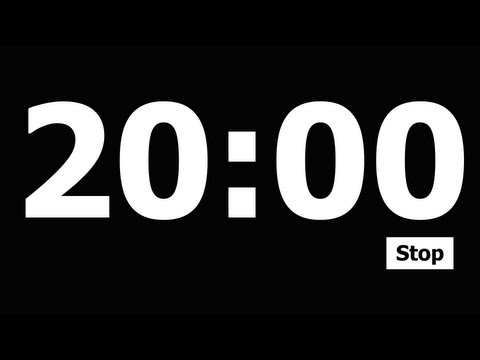 
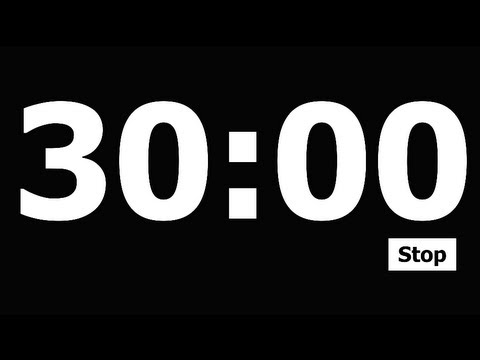 
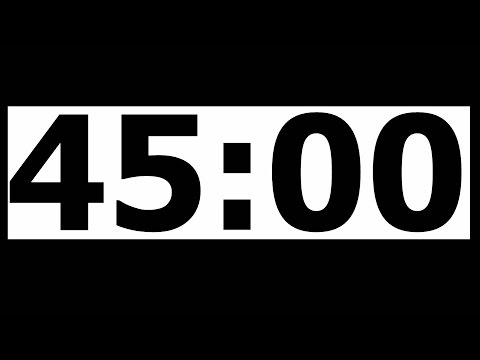 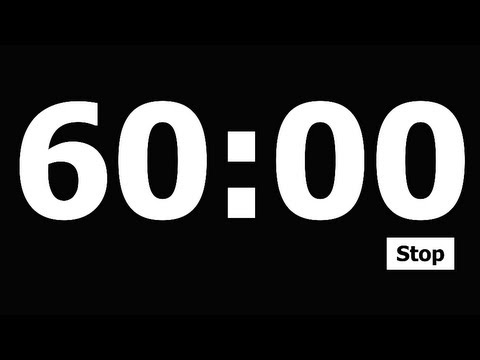 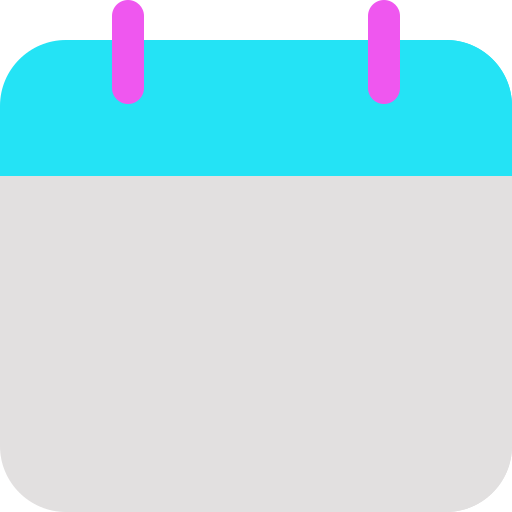 Add a timer
Let’s Learn to Read!
Today’s Lesson
TN Sounds First Vol. 2
Week 22
Day 2
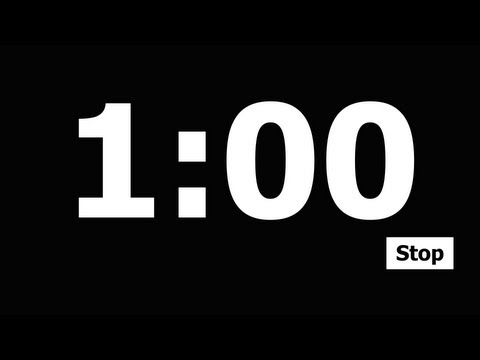 Silly Sentence
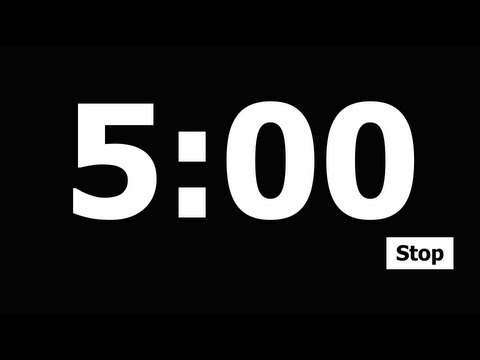 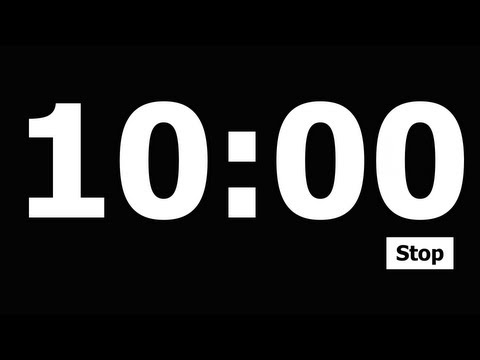 The missing martian missed Mars.
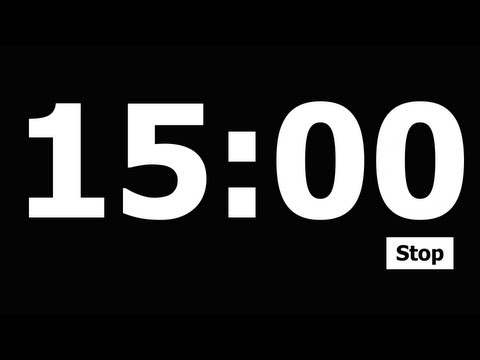 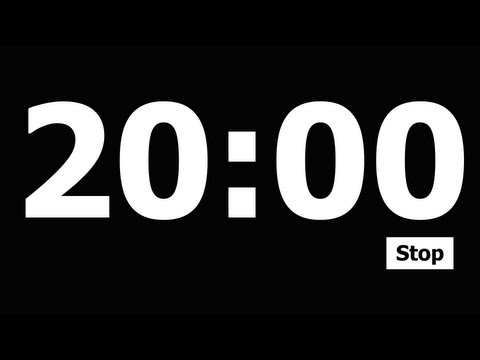 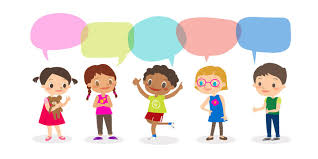 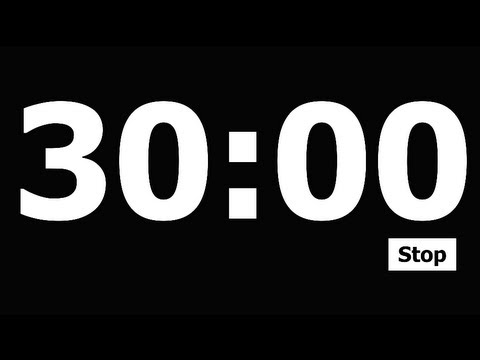 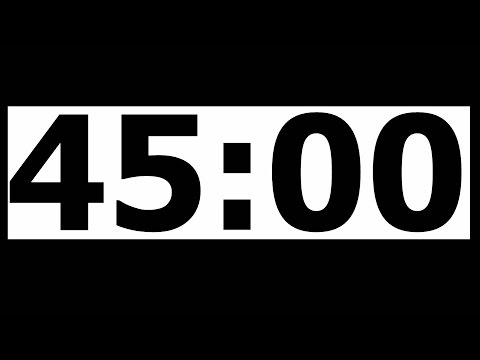 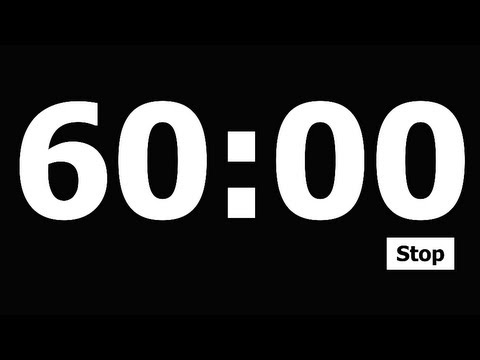 TODAY IS:
Add a timer
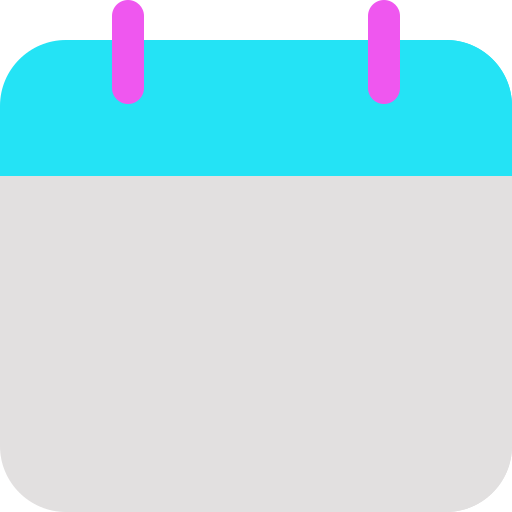 Focus Board
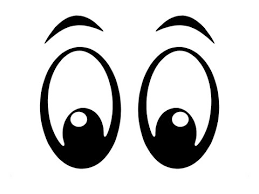 Wednesday
March 5, 2024
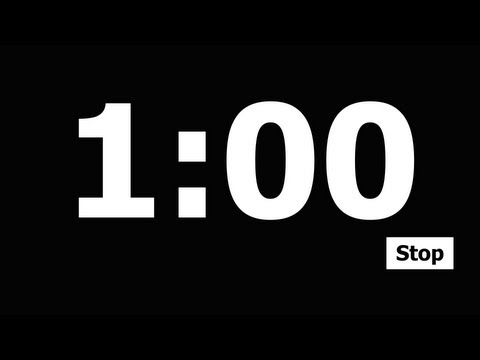 Color and Shape




orange
sphere
Letter Bundle
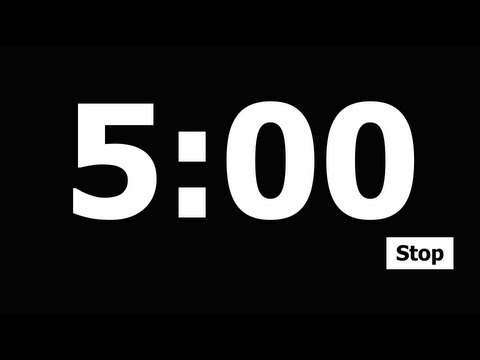 Number
3
three
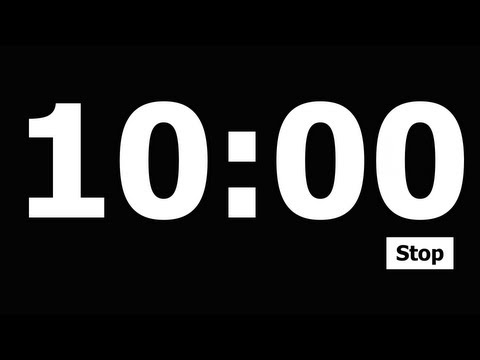 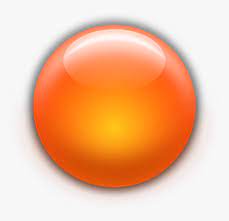 Nn
Pp
Rr
Ss
Oo
Sight Words:
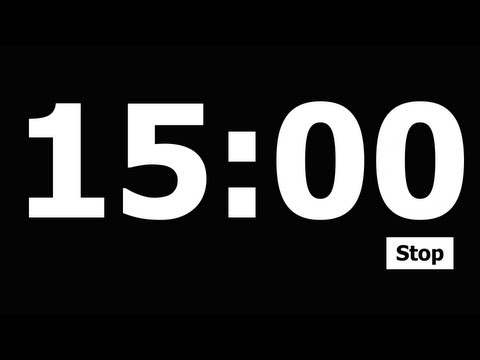 an
each
do
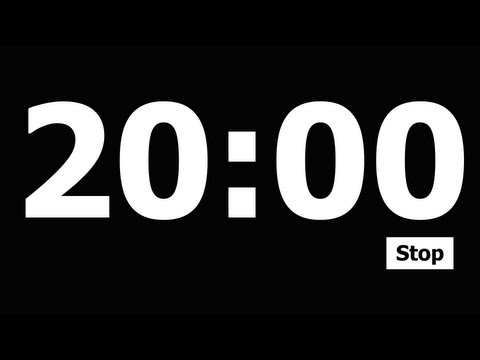 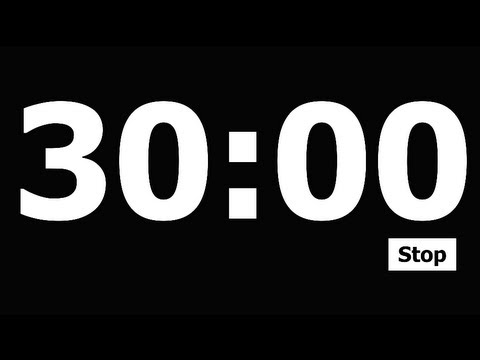 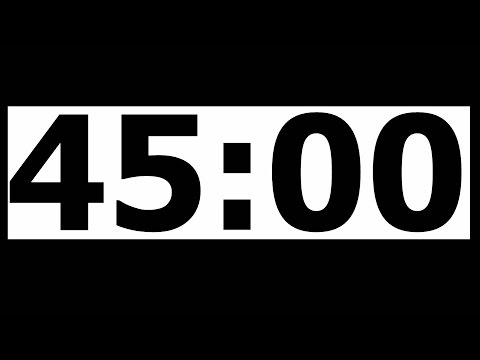 Daily 
Affirmation
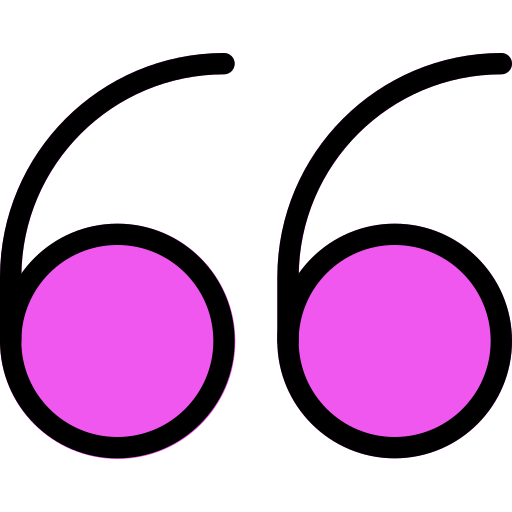 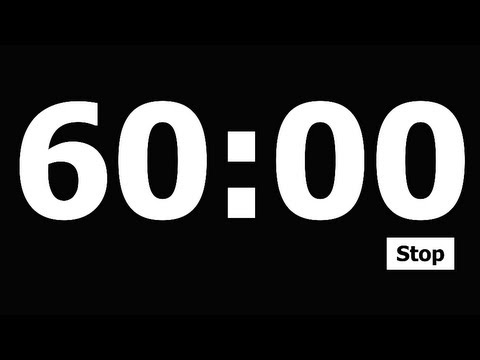 “I am loved!”
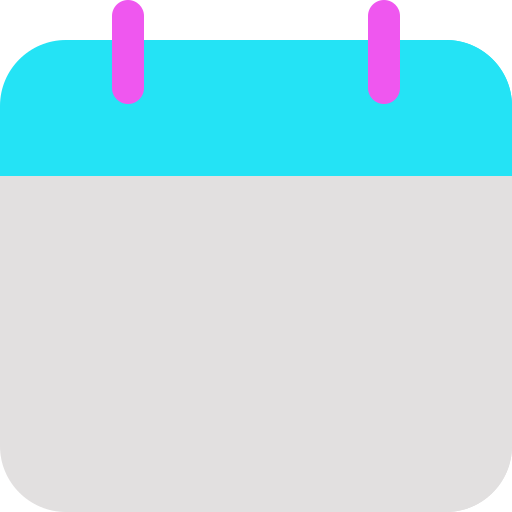 Add a timer
Today’s Lesson
Let’s Learn to Read!
TN Sounds First Vol. 2
Week 22
Day 3
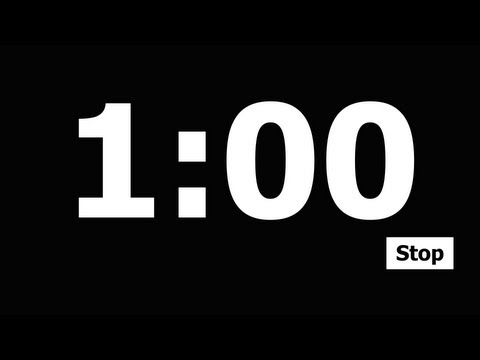 Snatch the Sound
Deleting Syllables
Rhyme Time!
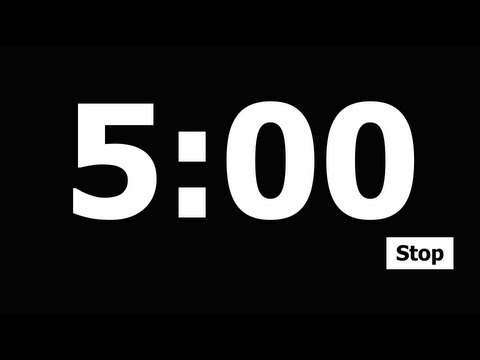 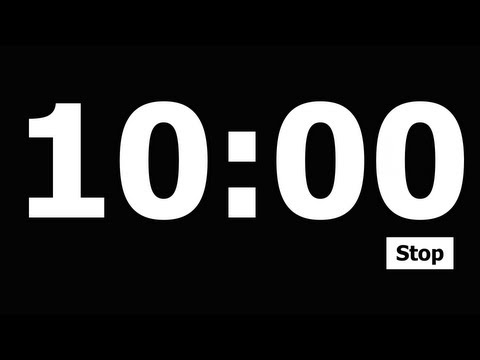 sun
  pup
  hug
seek, leak, _
cheek, weak, _
look, book, _
shock, took, _
fellow
window
yellow
pillow
jello
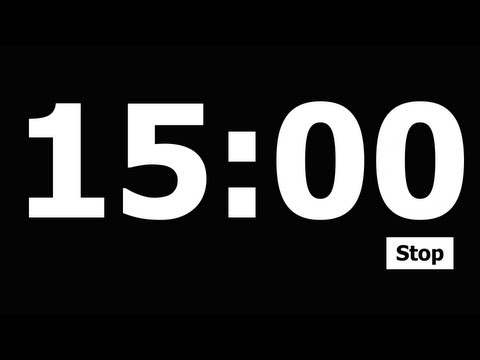 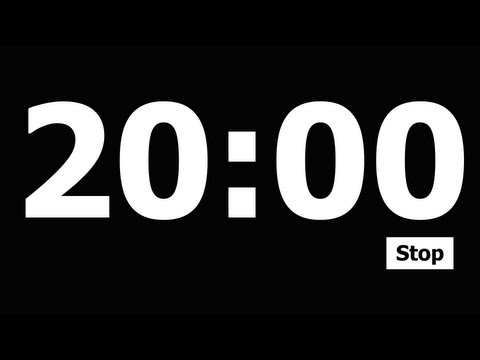 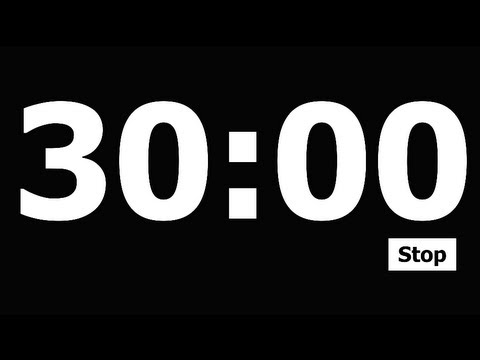 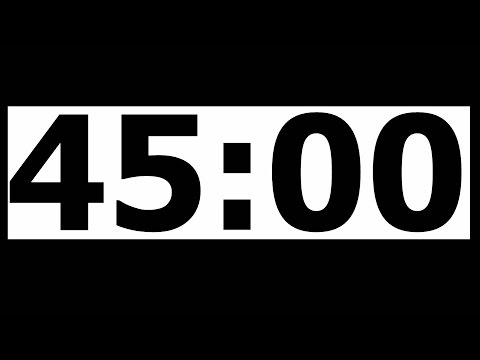 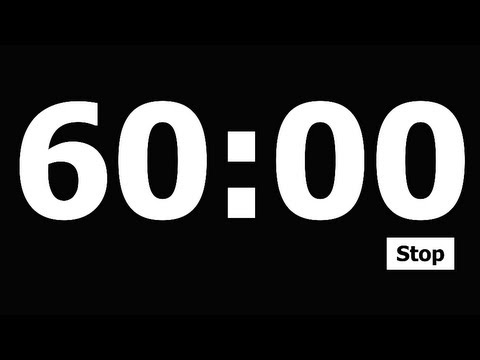 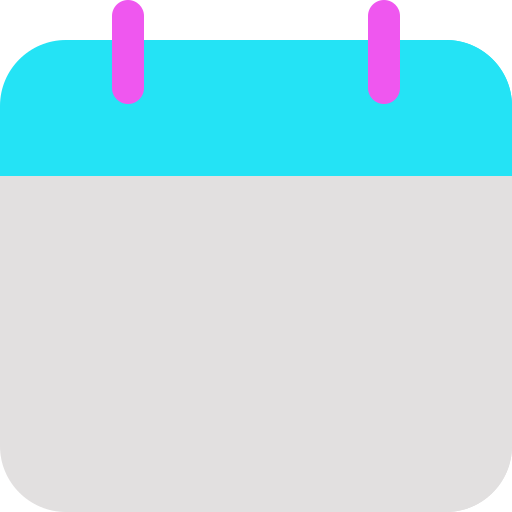 Add a timer
Today’s Lesson
Let’s Learn to Read!
TN Sounds First Vol. 2
Week 22
Day 3
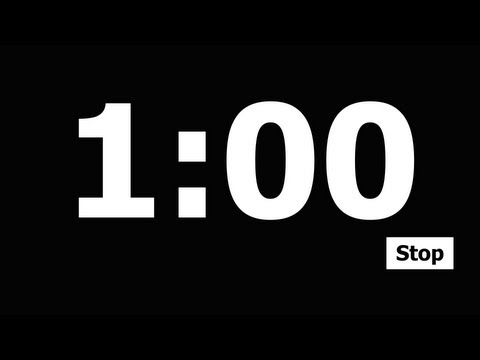 Snatch the Sound
Medial Sound
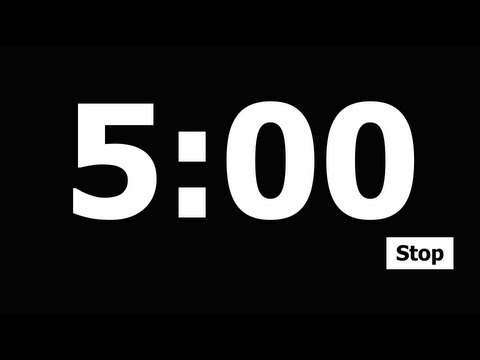 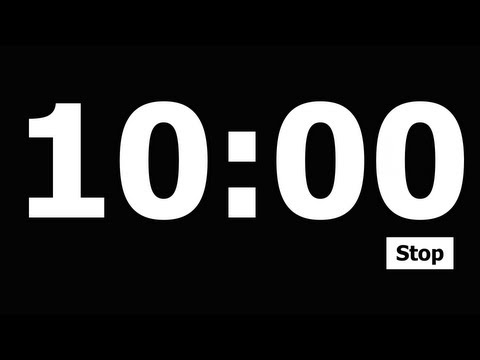 sun
   pup
   hug
red, bell
sap, cap
dug, bun

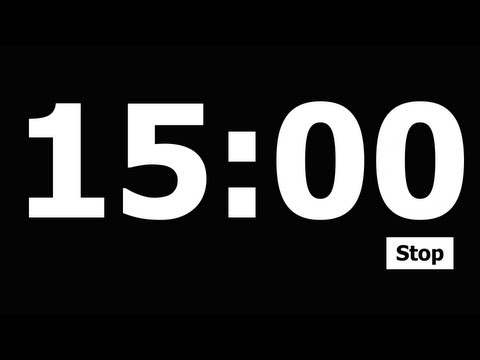 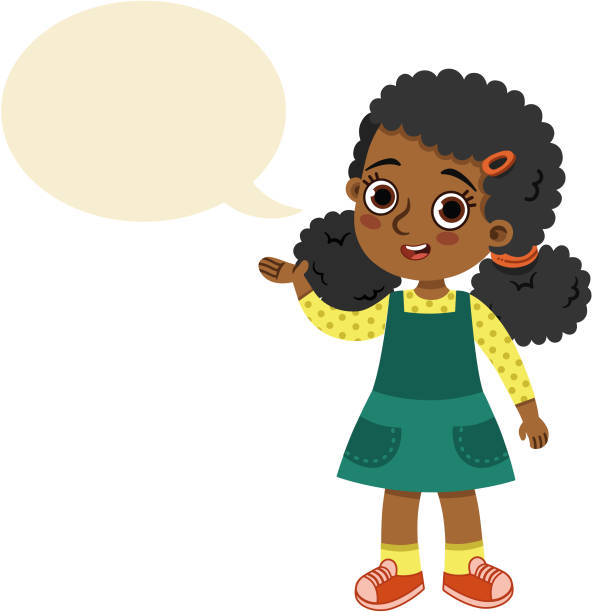 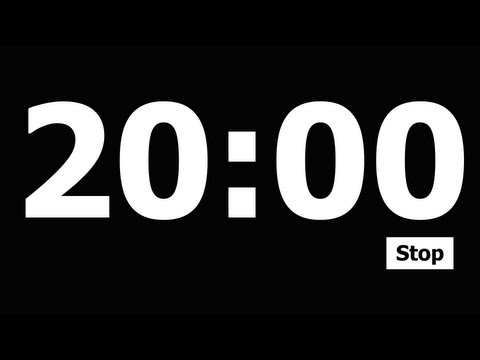 
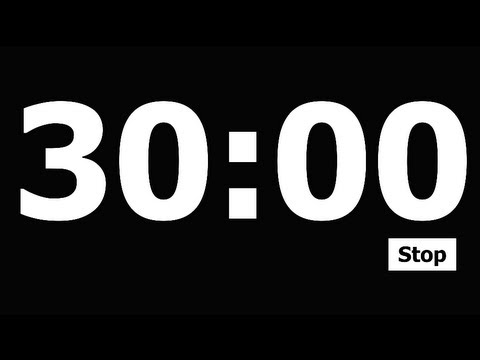 
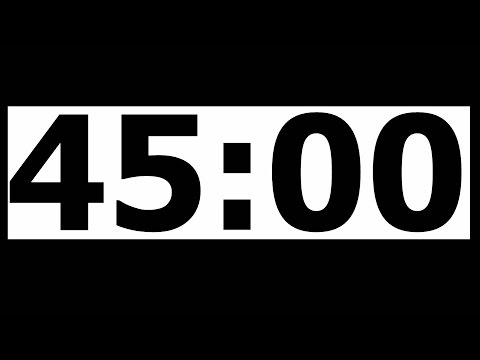 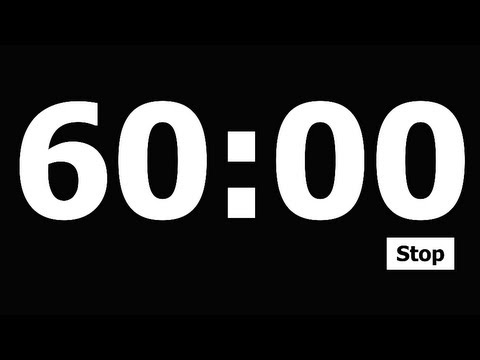 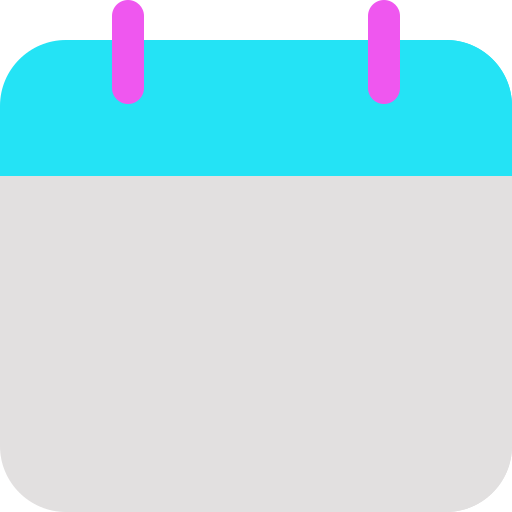 Add a timer
Let’s Learn to Read!
Today’s Lesson
TN Sounds First Vol. 2
Week 22
Day 3
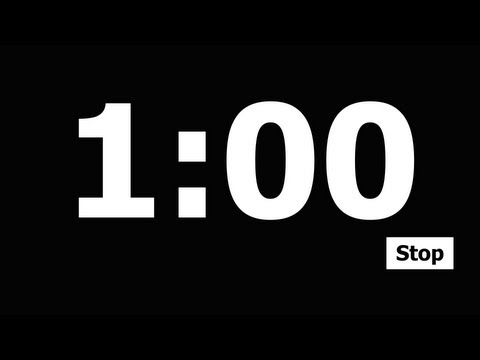 Silly Sentence
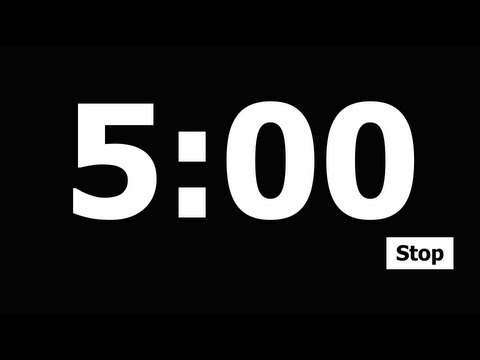 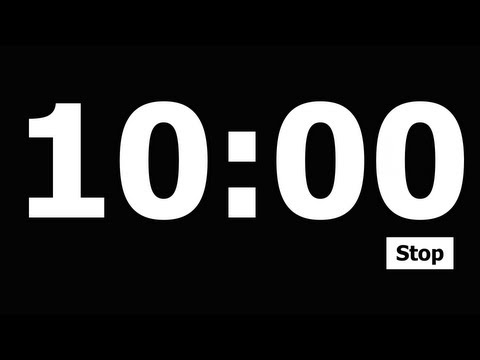 Grumpy green grinch gave great gifts.
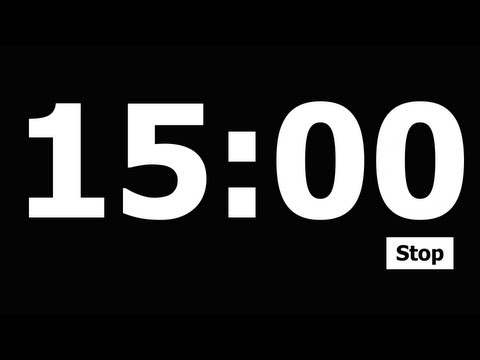 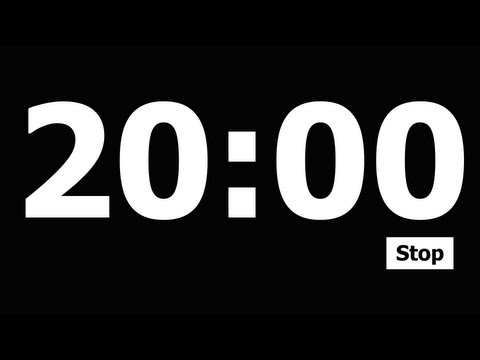 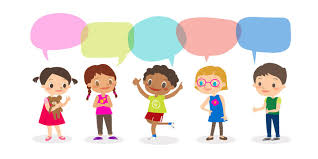 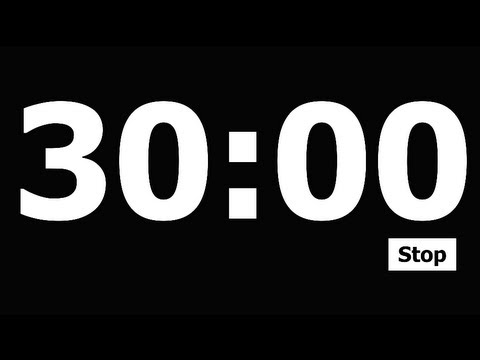 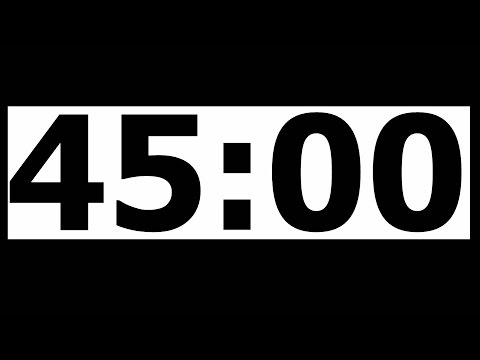 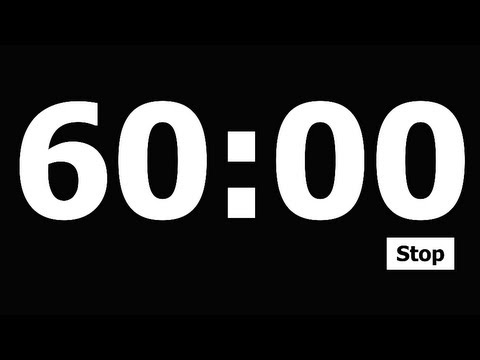 TODAY IS:
Add a timer
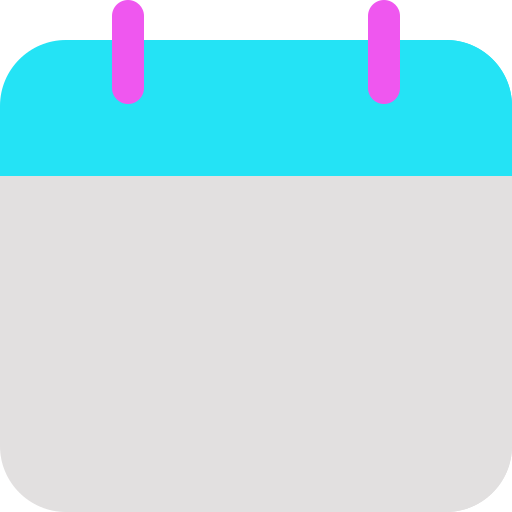 Focus Board
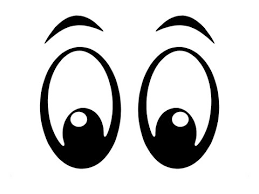 Thursday
March 6, 2024
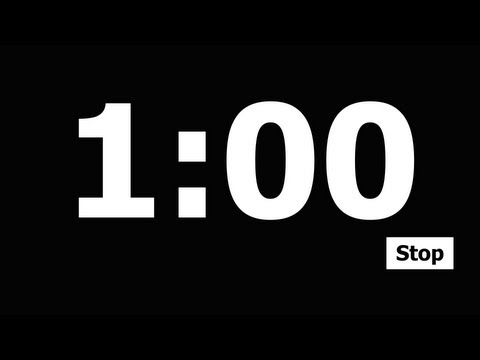 Color and Shape




orange
sphere
Letter Bundle
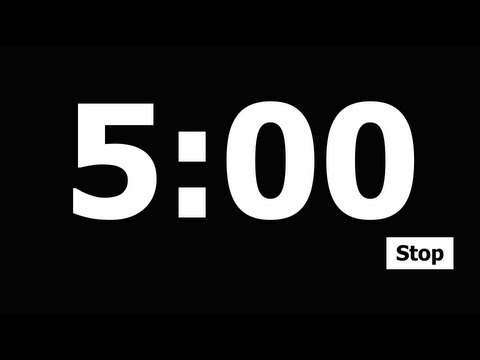 Number
3
three
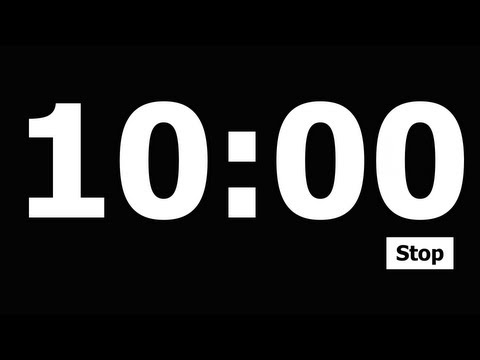 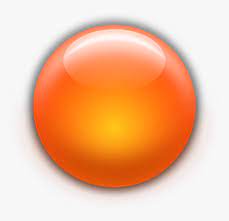 Nn
Pp
Rr
Ss
Oo
Sight Words:
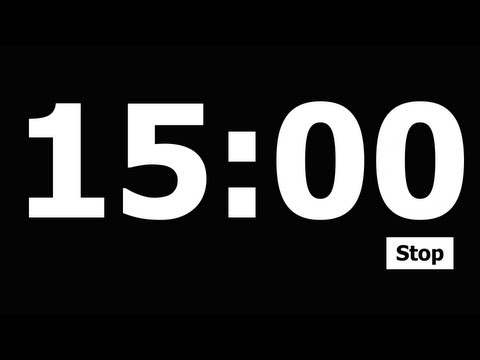 an
each
do
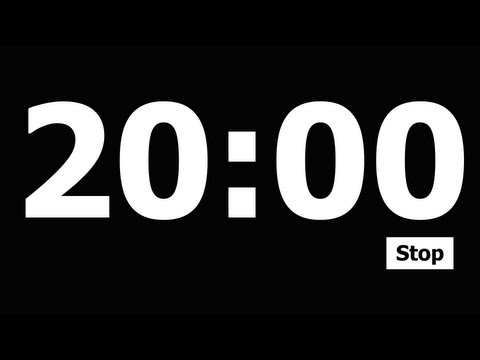 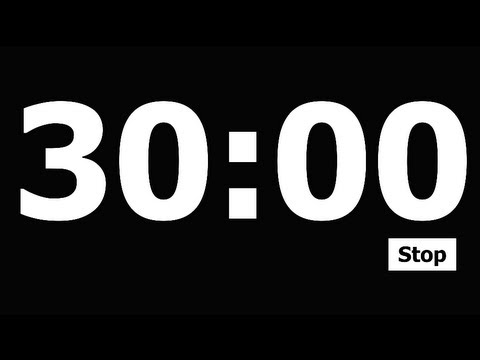 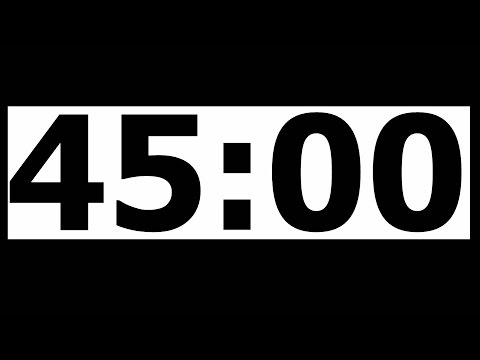 Daily 
Affirmation
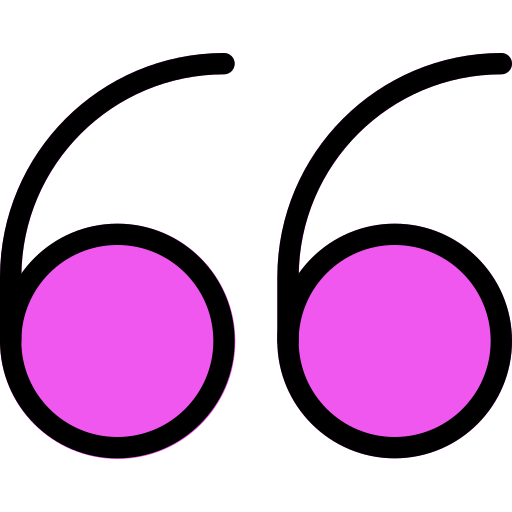 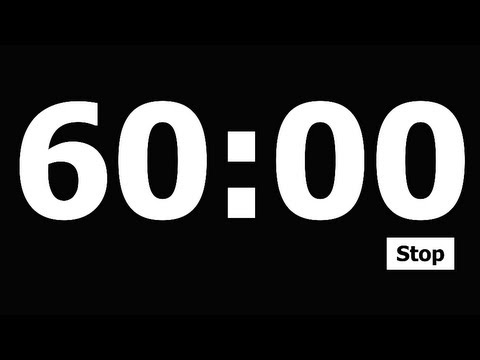 “I am loved!”
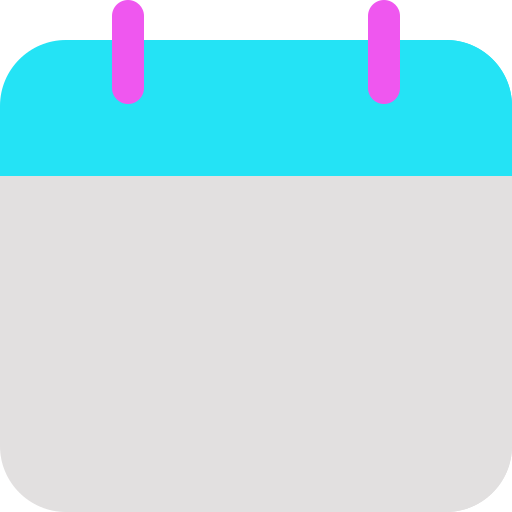 Today’s Lesson
Add a timer
TN Sounds First Vol. 2
Week 22
Day 4
Let’s Learn to Read!
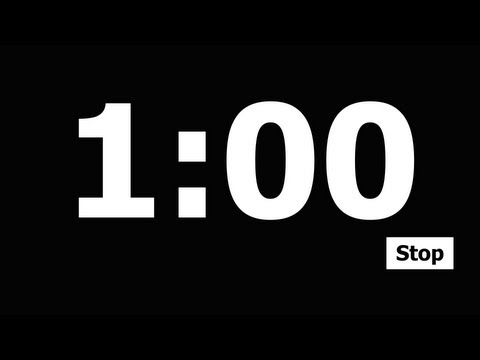 Deleting Syllables
Snatch the Sound
Rhyme Time!
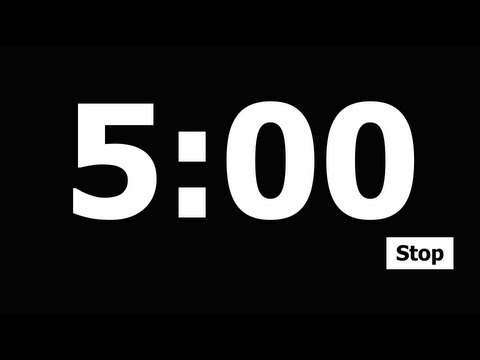 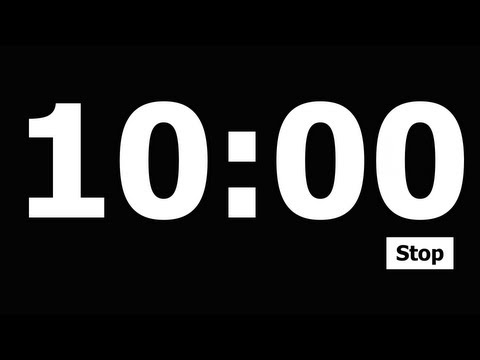 laughter
bravest
powder
shortest
order
wish, dish, _
mouth, south, _
such, hutch, _
fresh, mesh, _
bun
   nut
   beg
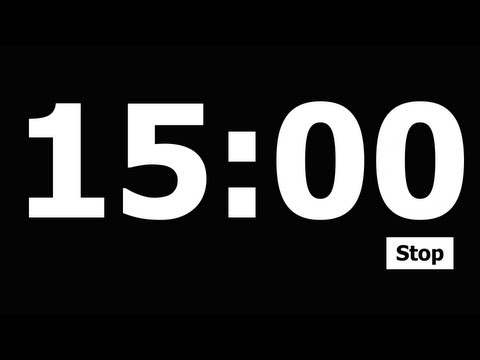 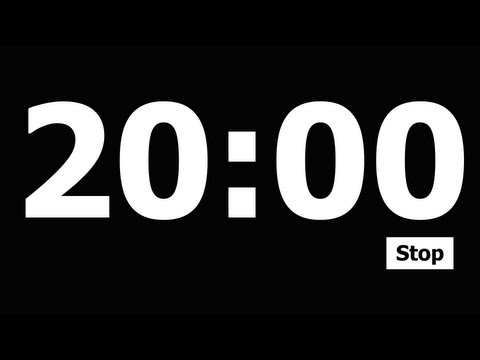 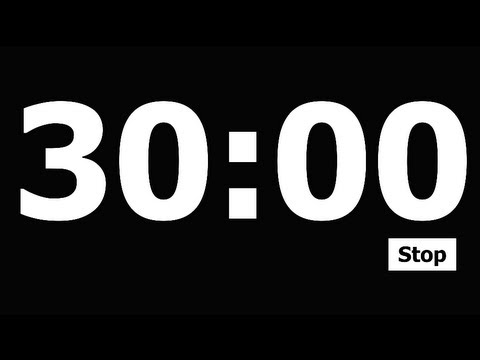 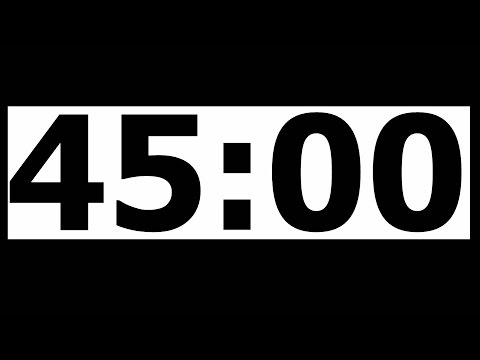 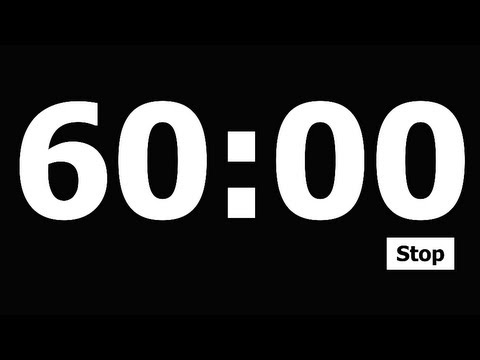 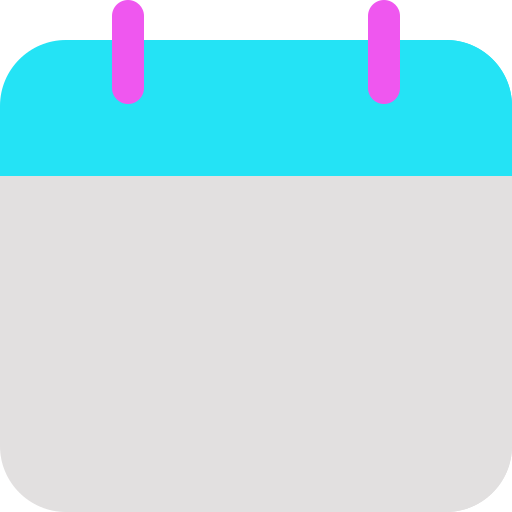 Add a timer
Today’s Lesson
Let’s Learn to Read!
TN Sounds First Vol. 2
Week 22
Day 4
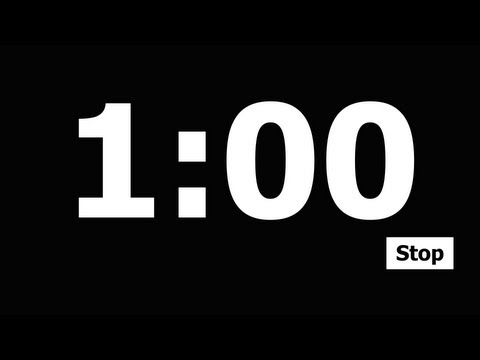 Snatch the Sound
Medial Sound
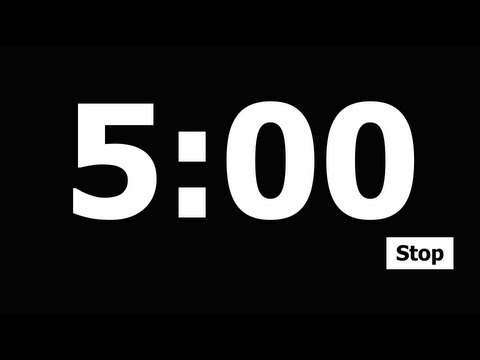 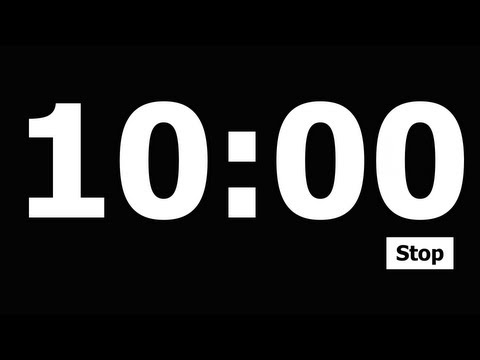 bun
   nut
   beg
pop, box
hiss, pit
chess, dash

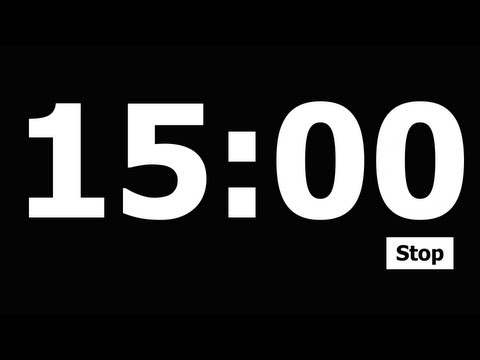 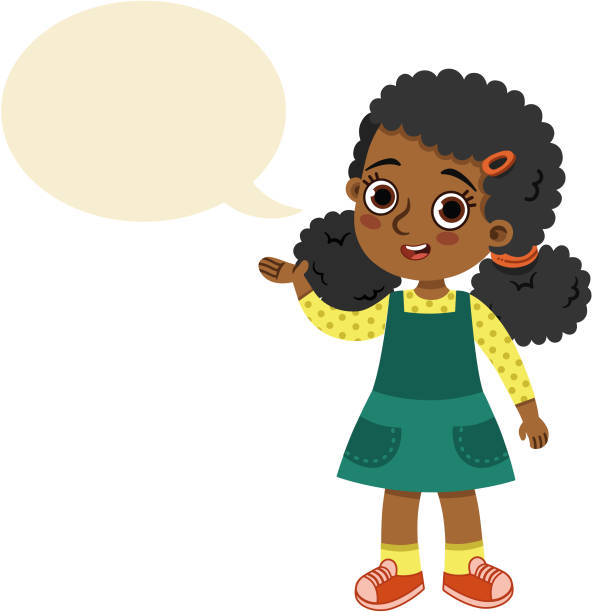 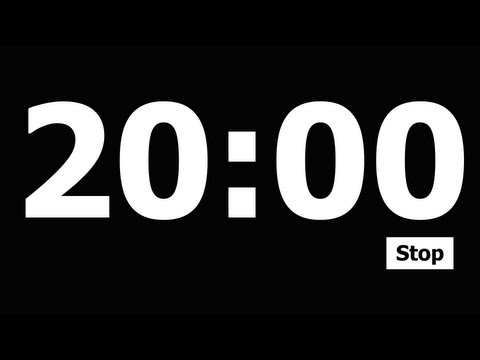 
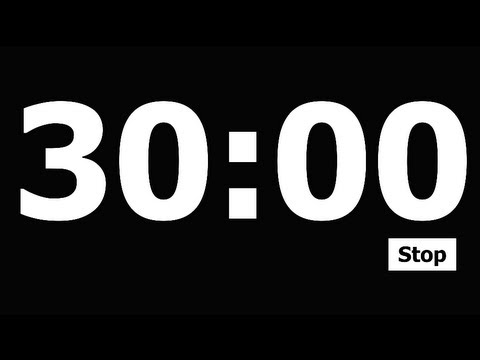 
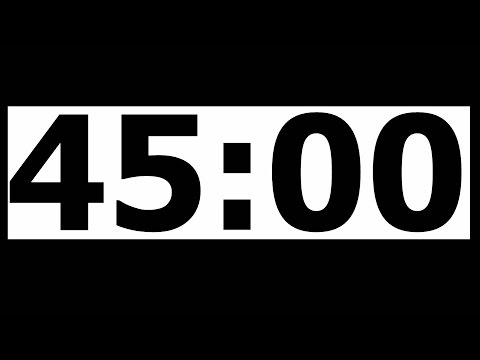 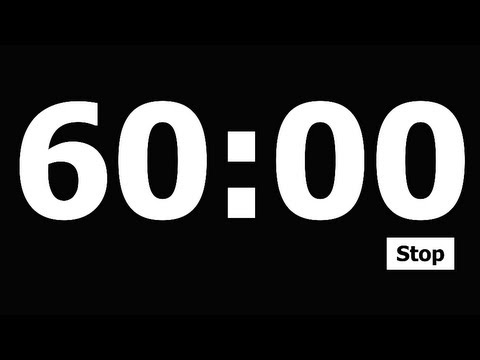 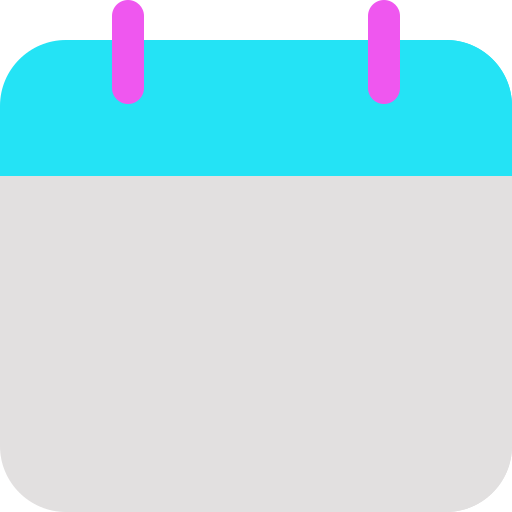 Add a timer
Let’s Learn to Read!
Today’s Lesson
TN Sounds First Vol. 2
Week 22
Day 4
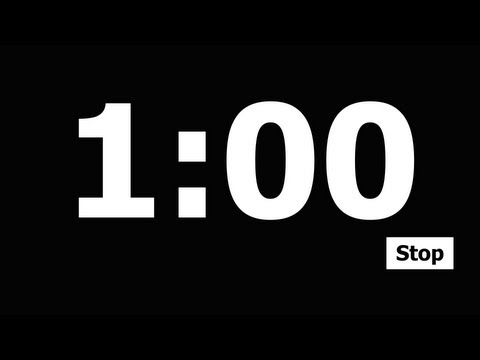 Silly Sentence
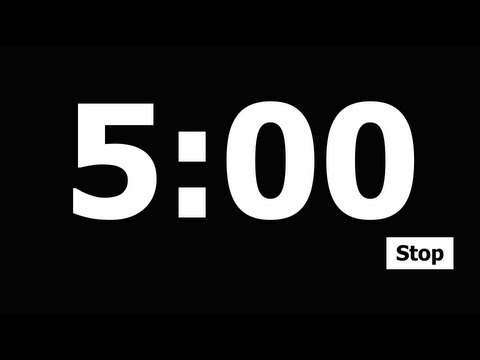 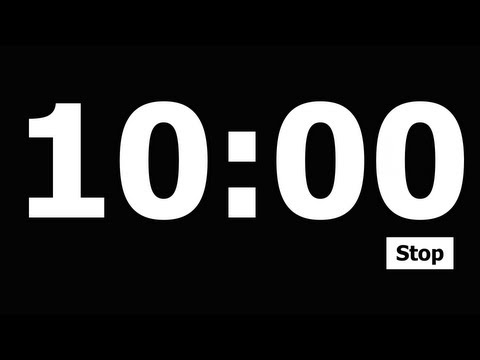 Shrimps sing super sharp songs.
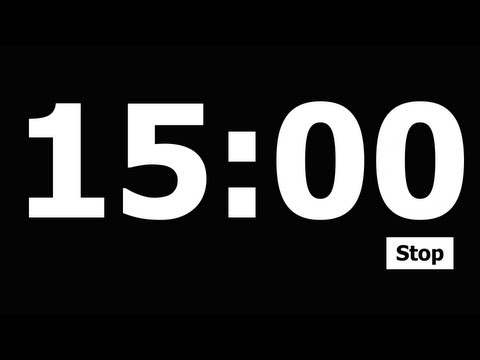 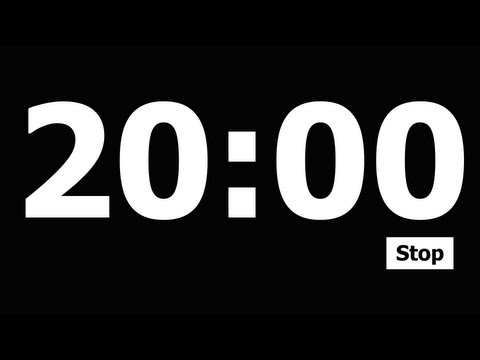 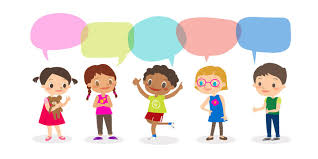 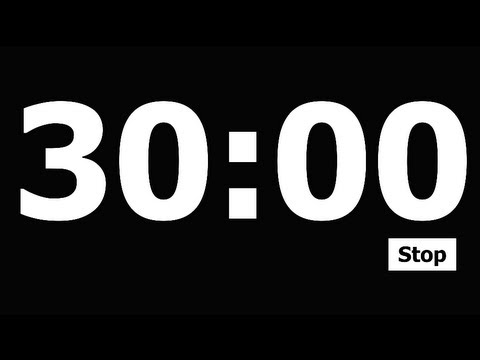 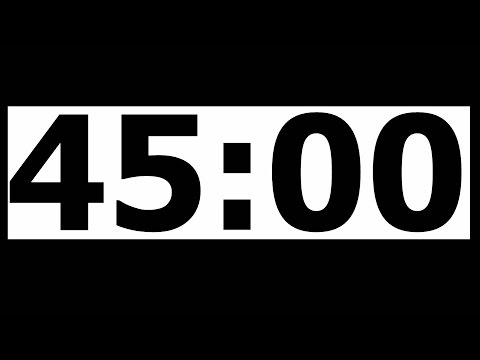 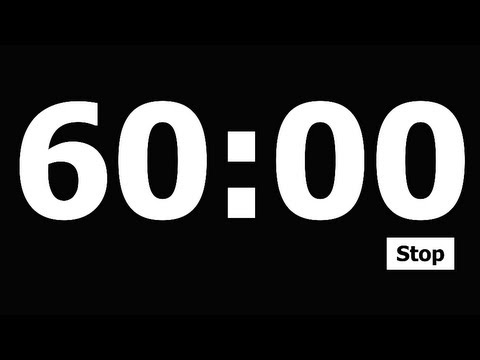 TODAY IS:
Add a timer
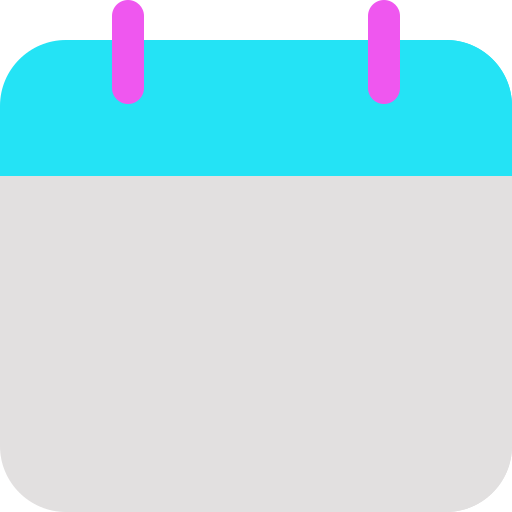 Focus Board
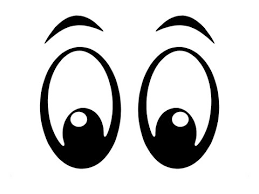 Friday
March 7, 2024
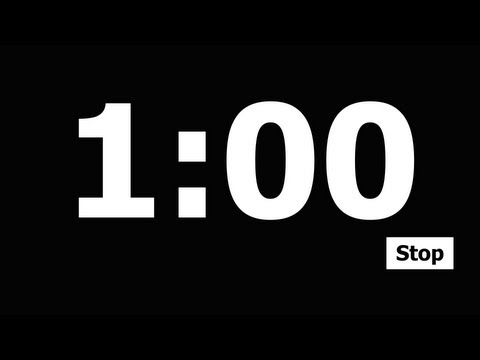 Color and Shape




orange
sphere
Letter Bundle
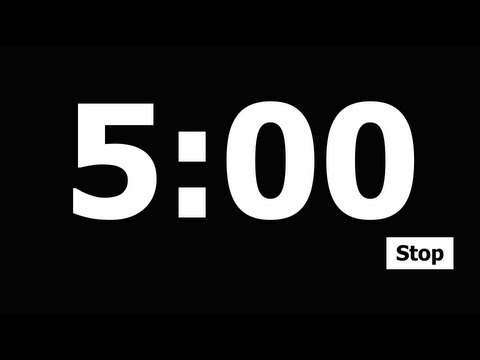 Number
3
three
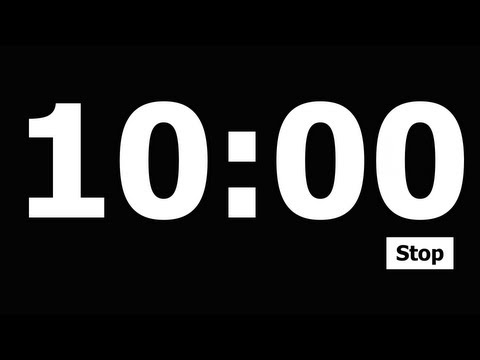 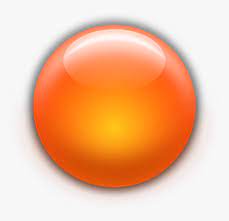 Nn
Pp
Rr
Ss
Oo
Sight Words:
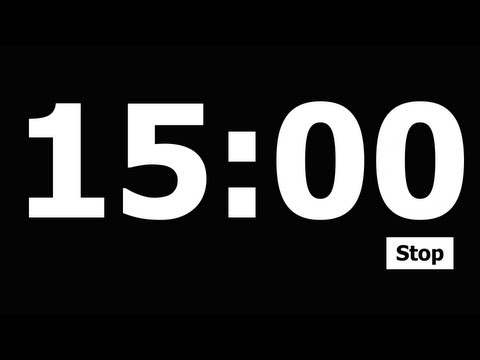 an
each
do
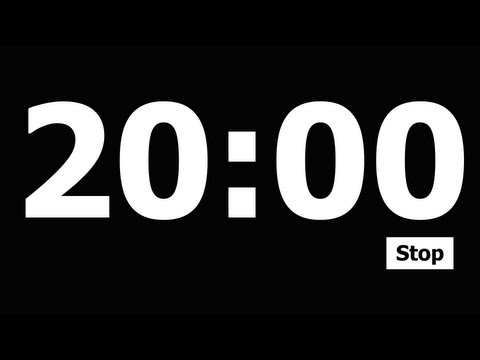 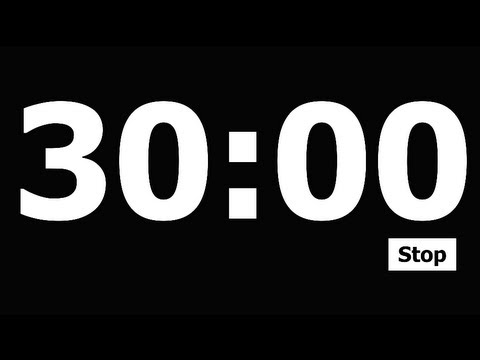 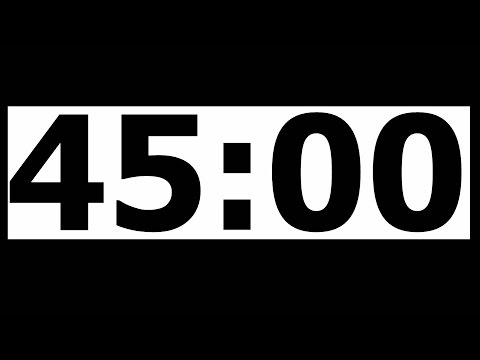 Daily 
Affirmation
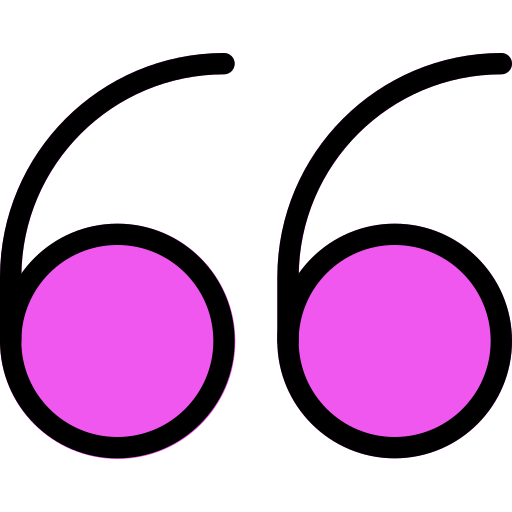 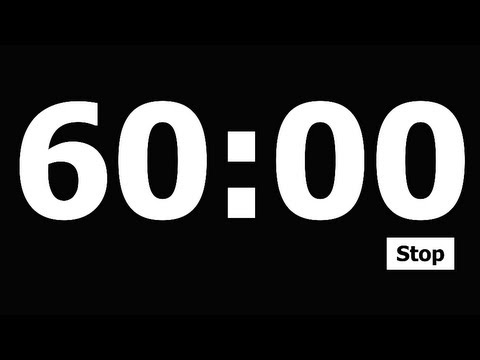 “I am loved!”
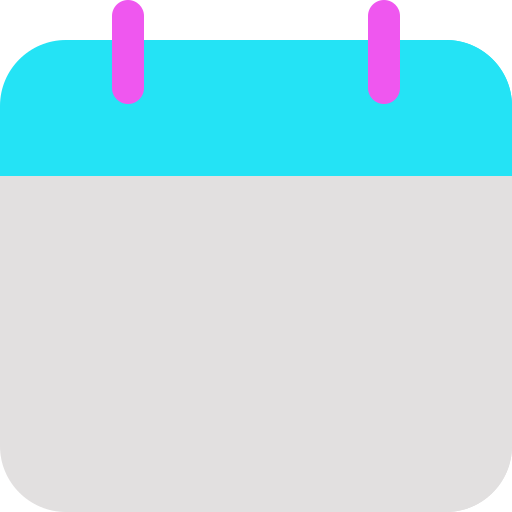 Add a timer
Today’s Lesson
Let’s Learn to Read!
TN Sounds First Vol. 2
Week 22
Day 5
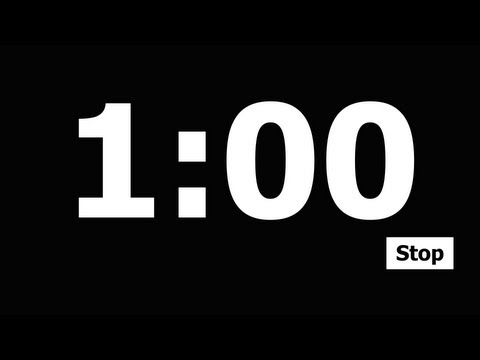 Rhyme Time!
Deleting Syllables
Snatch the Sound
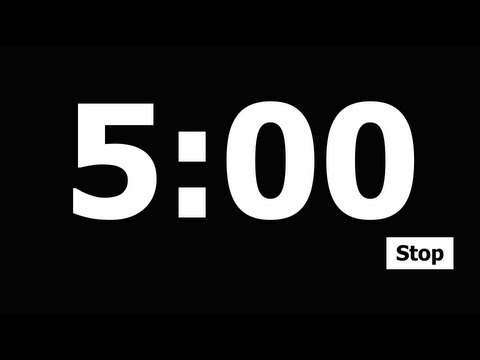 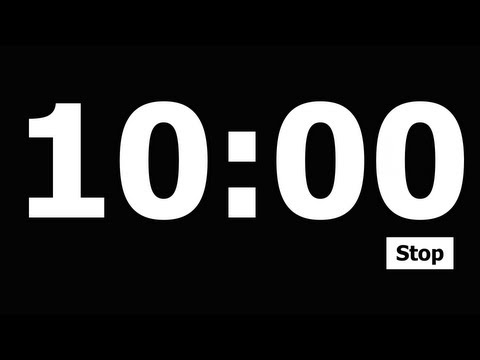 painter
longest
louder
number
member
chore, shore, _
chick, thick, _
ship, chip, _
chop, shop, _
pom
  lap
  lag
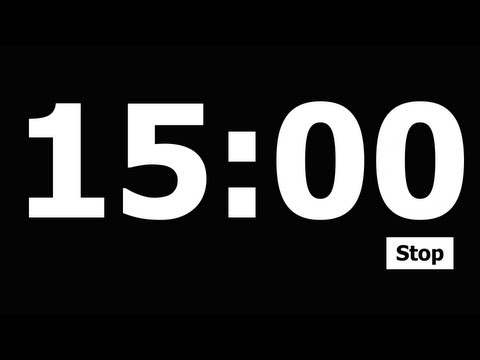 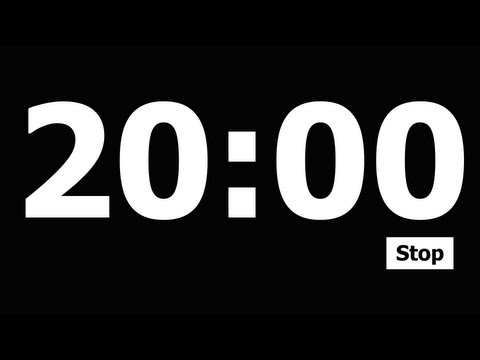 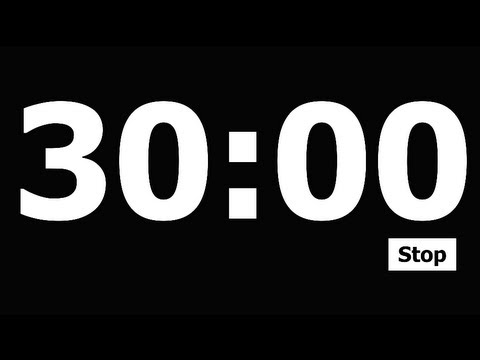 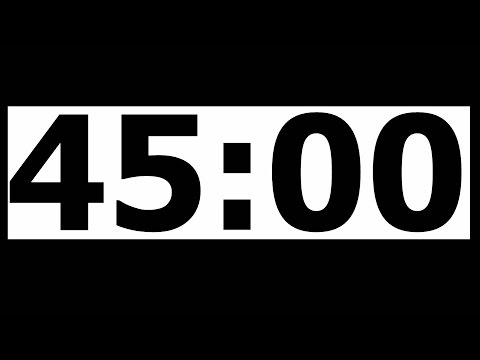 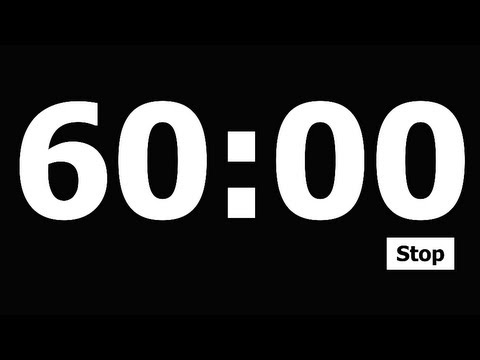 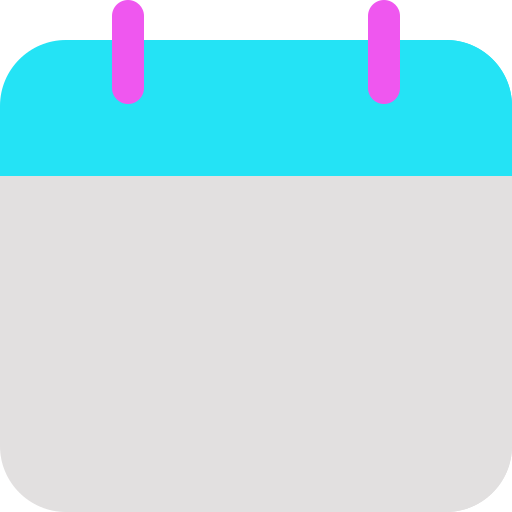 Add a timer
Today’s Lesson
Let’s Learn to Read!
TN Sounds First Vol. 2
Week 22
Day 5
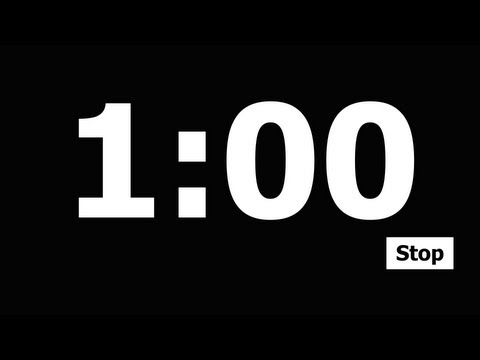 Snatch the Sound
Medial Sound
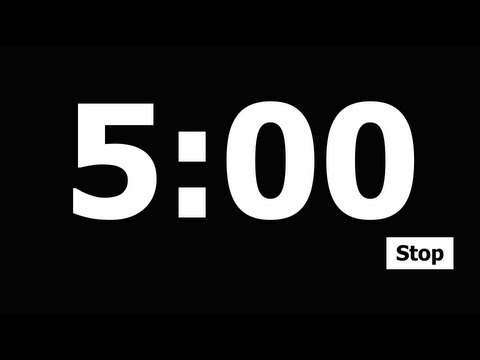 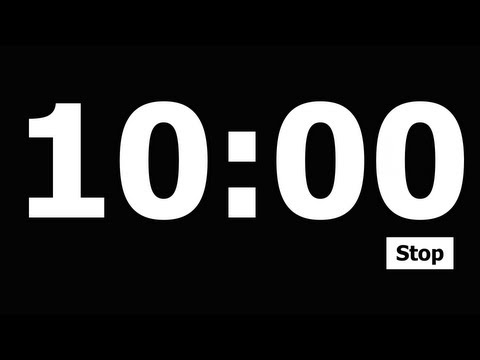 pom
    lap
    lag
bug, luck
hot, won
yet, pot

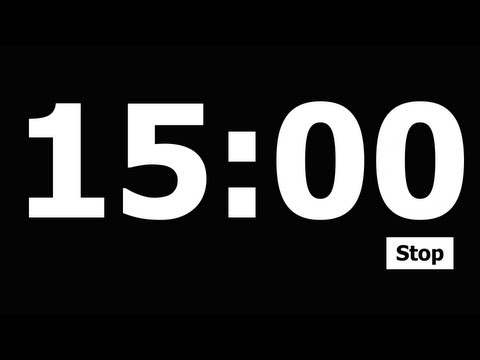 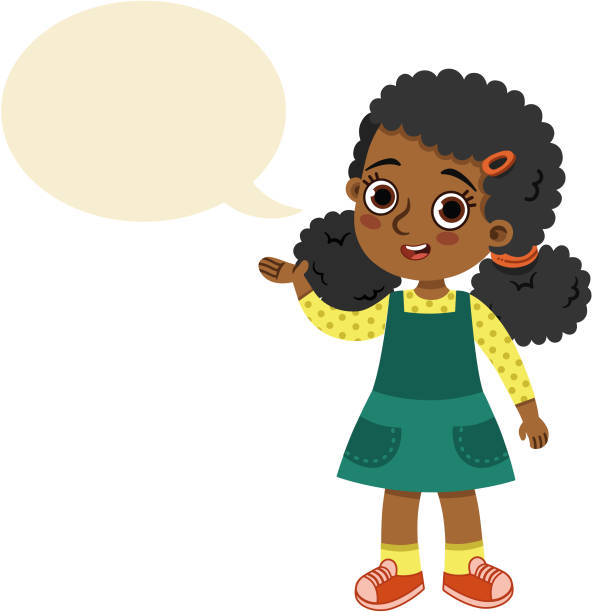 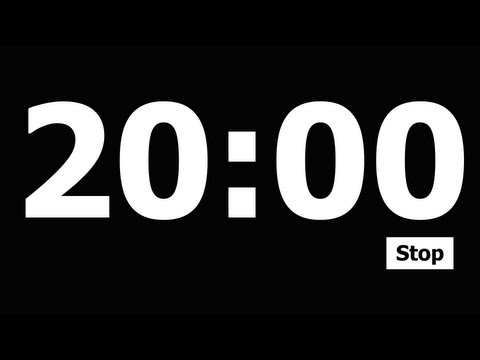 
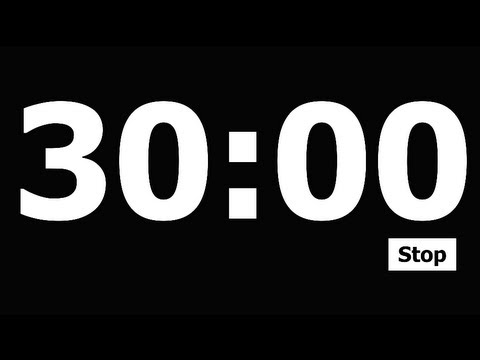 
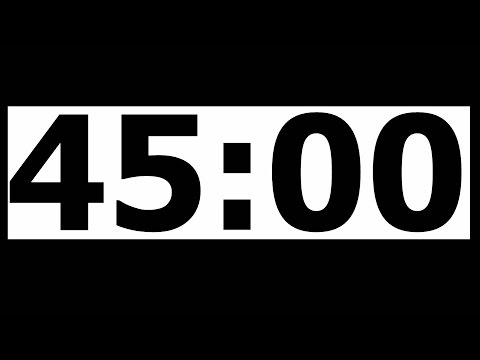 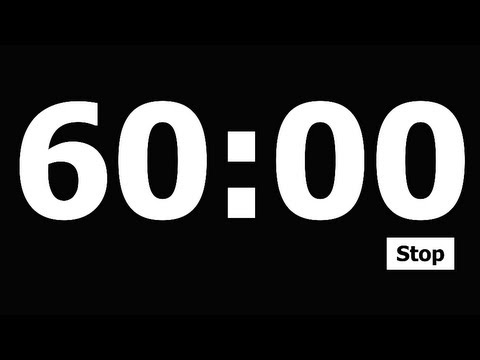 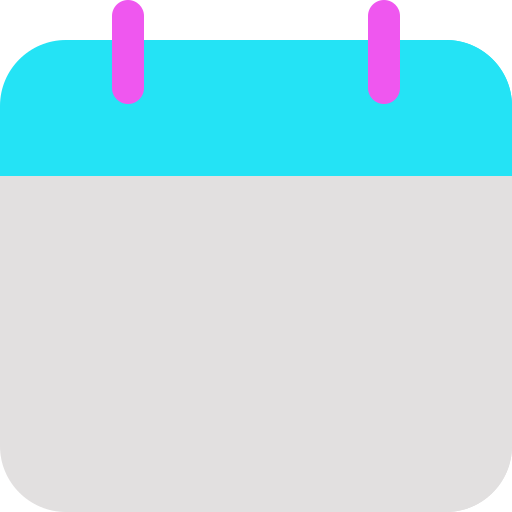 Add a timer
Let’s Learn to Read!
Today’s Lesson
TN Sounds First Vol. 2
Week 22
Day 5
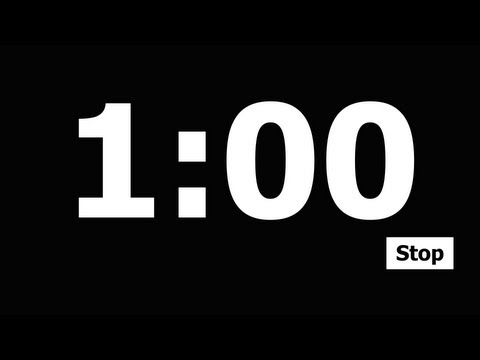 Silly Sentence
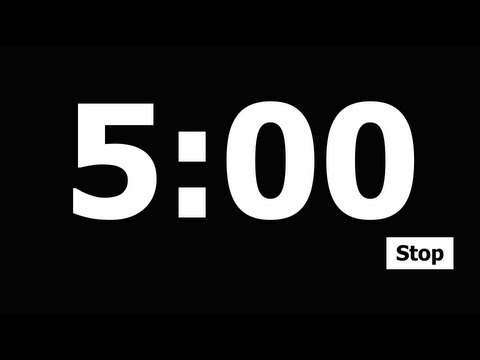 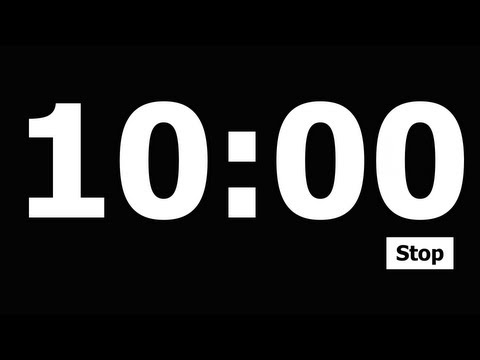 Fuzzy funny Fred fried fish. 
 
.
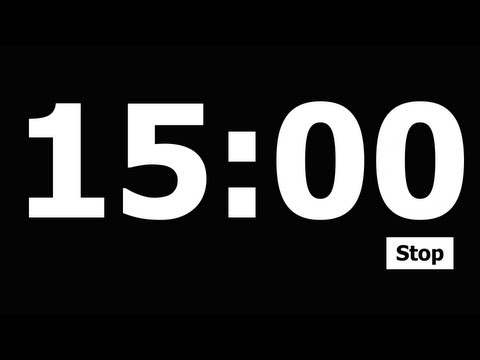 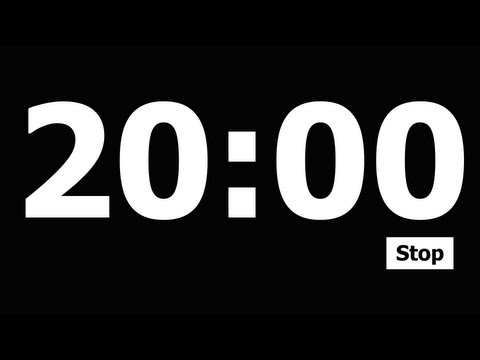 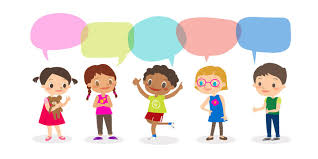 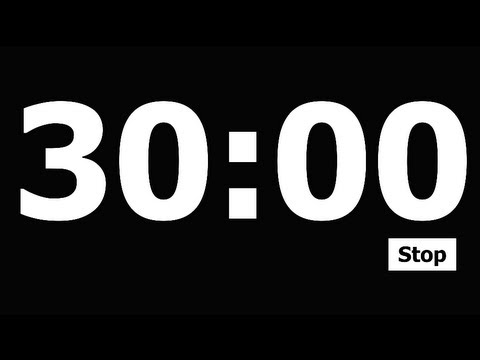 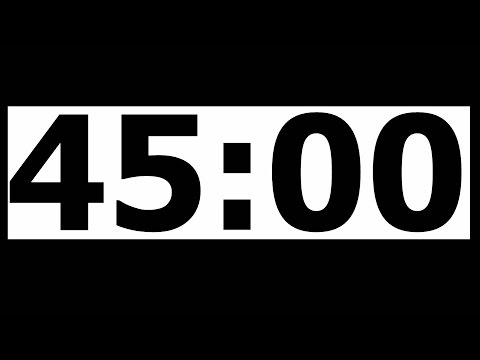 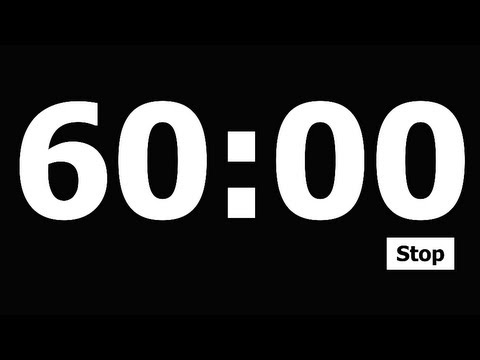